5 – Educational Game Design Process
Design of Educational Games
05418/05818 Human-Computer Interaction Institute

Erik Harpstead
Announcements
Crit Post Submission Opportunity 1 is Next Tuesday @23:59 US Eastern Time
2020-02-16
05-418/818 | Spring 2021 | Design of Educational Games
2
Any Questions about Crit Post Assignments?
Do we submit the game first then post?
Yes
2020-02-16
05-418/818 | Spring 2021 | Design of Educational Games
3
Plan for Today
Check in on the timeline of the course
Talk about Design Processes in General
Introduce the Tandem Transformational Game Design Process
Walkthrough an iterative case study of the process
Talk about some logistical realities of ed game design
2020-02-16
05-418/818 | Spring 2021 | Design of Educational Games
4
3 Wisdoms of Educational Game Design
Educational Goals
But how do you do it?
Game Elements
Learning Mechanisms
2022-01-20
05-418/818 | Spring 2022 | Design of Educational Games
5
[Speaker Notes: Educational game = game designed to meet pre-defined educational objectives

Educational game development project will be more successful if:
Educational objectives have been clearly specified early on
Designers have a notion of how the game’s mechanics, though the dynamics, realize the intended aesthetics
Game observes well-established instructional design principles]
Background & EDGE Framework
You are Here
Process Techniques 
& 
Practice
A Course in 
3 Acts
Final Projects 
& 
Special Topics / Theory
http://edugames.design/schedule
2023-01-17
05-418/818 | Spring 2023 | Design of Educational Games
6
Zoom in on Act 2 Topics
Knowledge Elicitation
Prototyping & Playtesting
Starting Final Projects
2020-02-16
05-418/818 | Spring 2021 | Design of Educational Games
7
Zoom in on Act 2 Assignments
Knowledge Elicitation
Prototyping & Playtesting
2020-02-16
05-418/818 | Spring 2021 | Design of Educational Games
8
Design Processes
2020-02-16
05-418/818 | Spring 2021 | Design of Educational Games
9
The General Challenge of Design
How do I get to something from nothing?
How do I get from something to something better?
2020-02-16
05-418/818 | Spring 2021 | Design of Educational Games
10
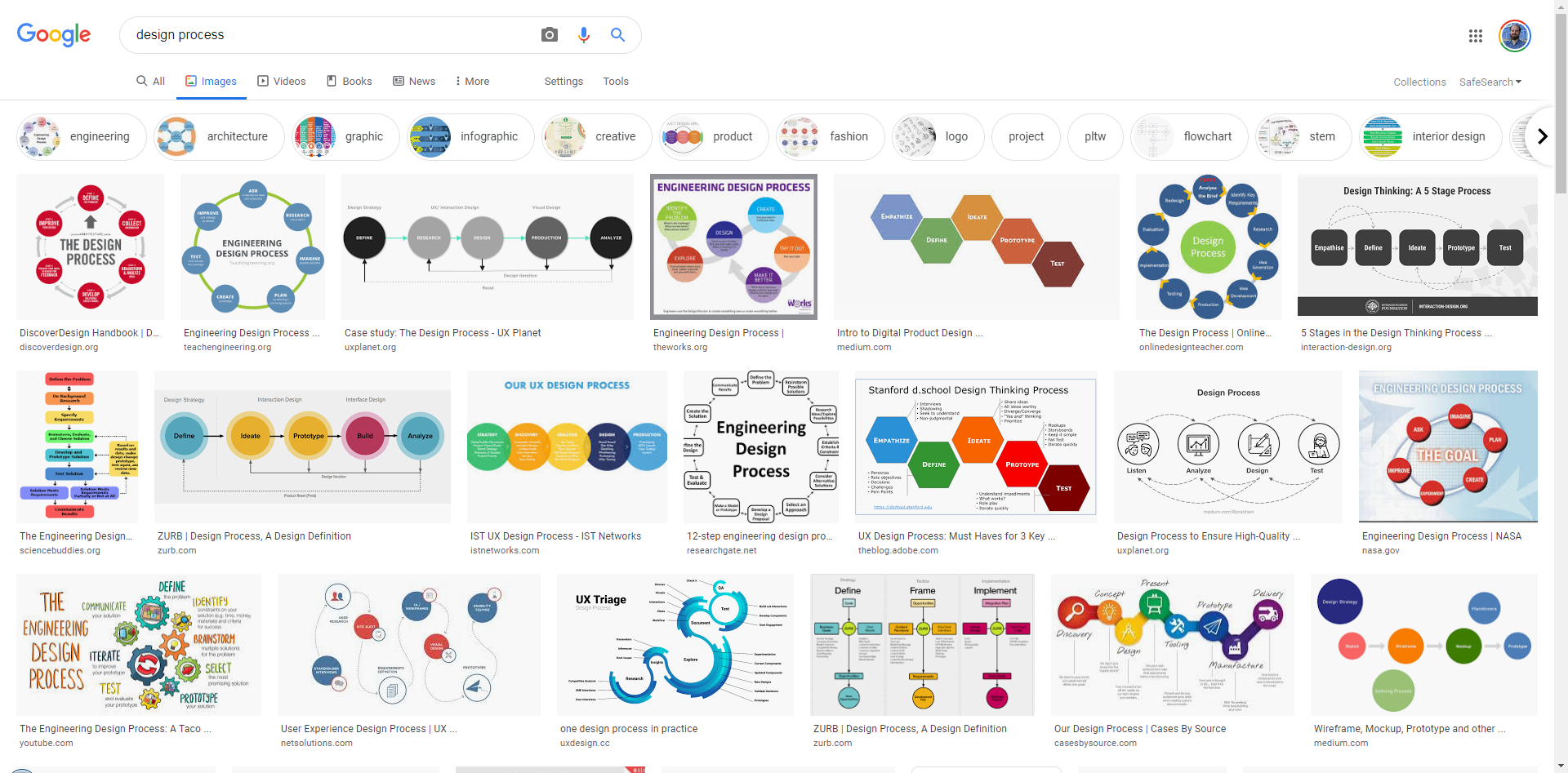 2020-02-16
05-418/818 | Spring 2021 | Design of Educational Games
11
What design processes are you familiar with, what are their steps?
The Double Diamond
Diverge
Converge
Diverage
Converage
ASB
Analysis
Synthesis
Bridge
Engineering design process
Define the problem
Solve it
Evaluate
Architecture
Problem defining
Testing the problem
Prototyping
Problem Seeking
Backwards Design
Goals
Assessments
Instruction
Cog tutor model
The above + CTA
ADDIE
Analyze
Design
Develop
Implement
Evaluate
2020-02-16
05-418/818 | Spring 2021 | Design of Educational Games
12
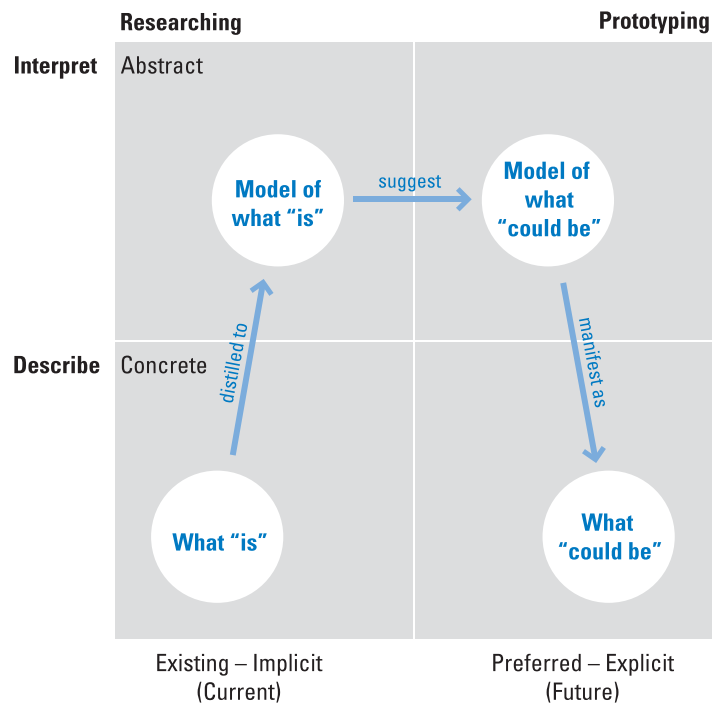 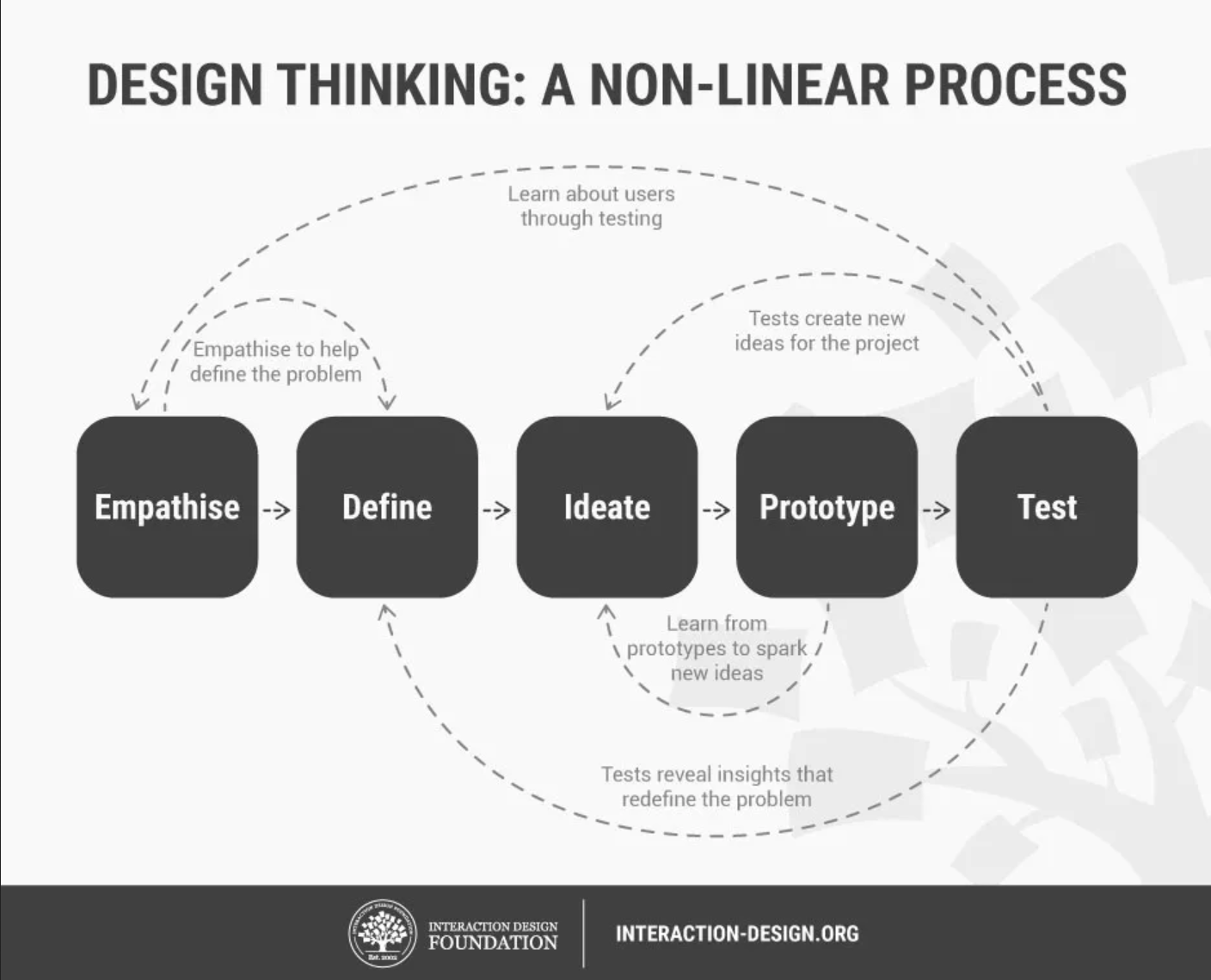 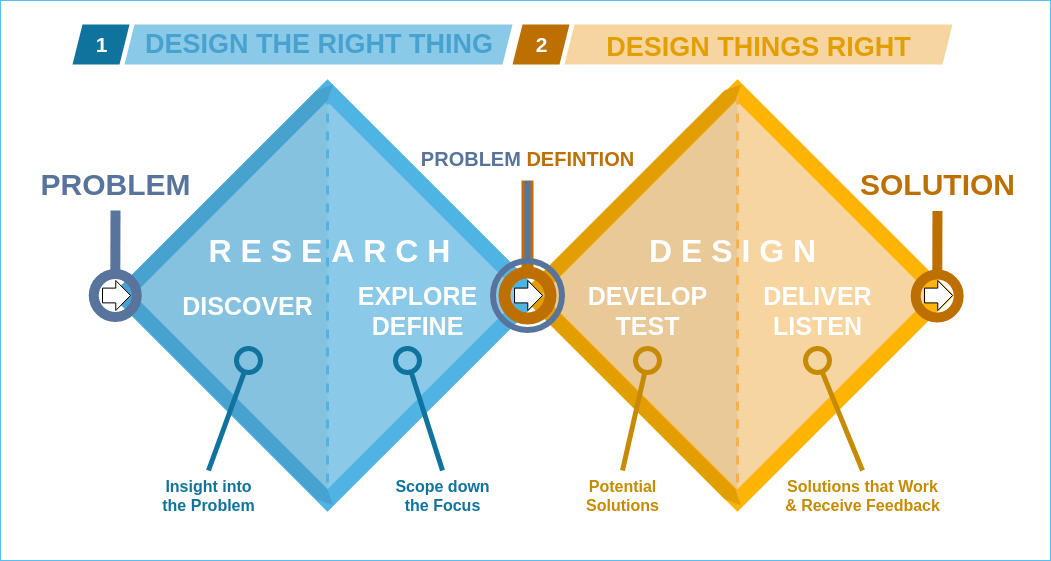 Double Diamond
Analysis Synthesis Bridge
Design Thinking
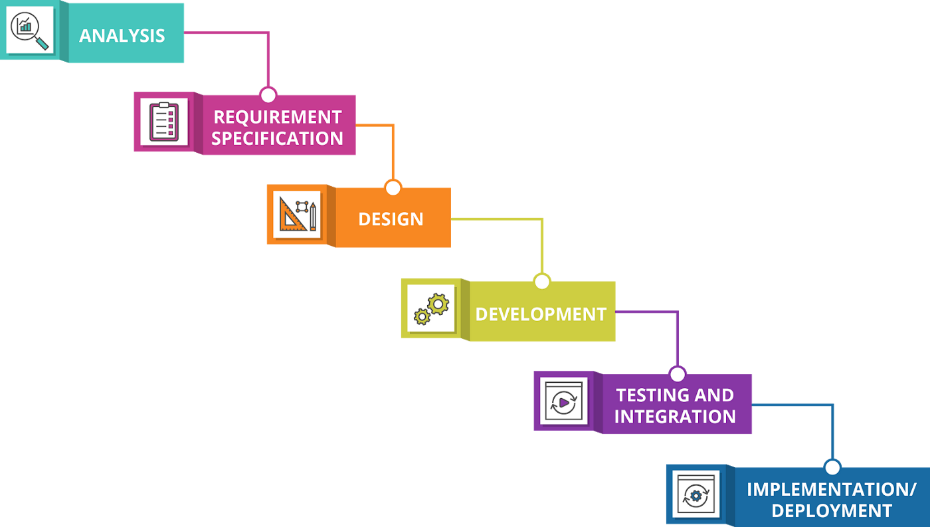 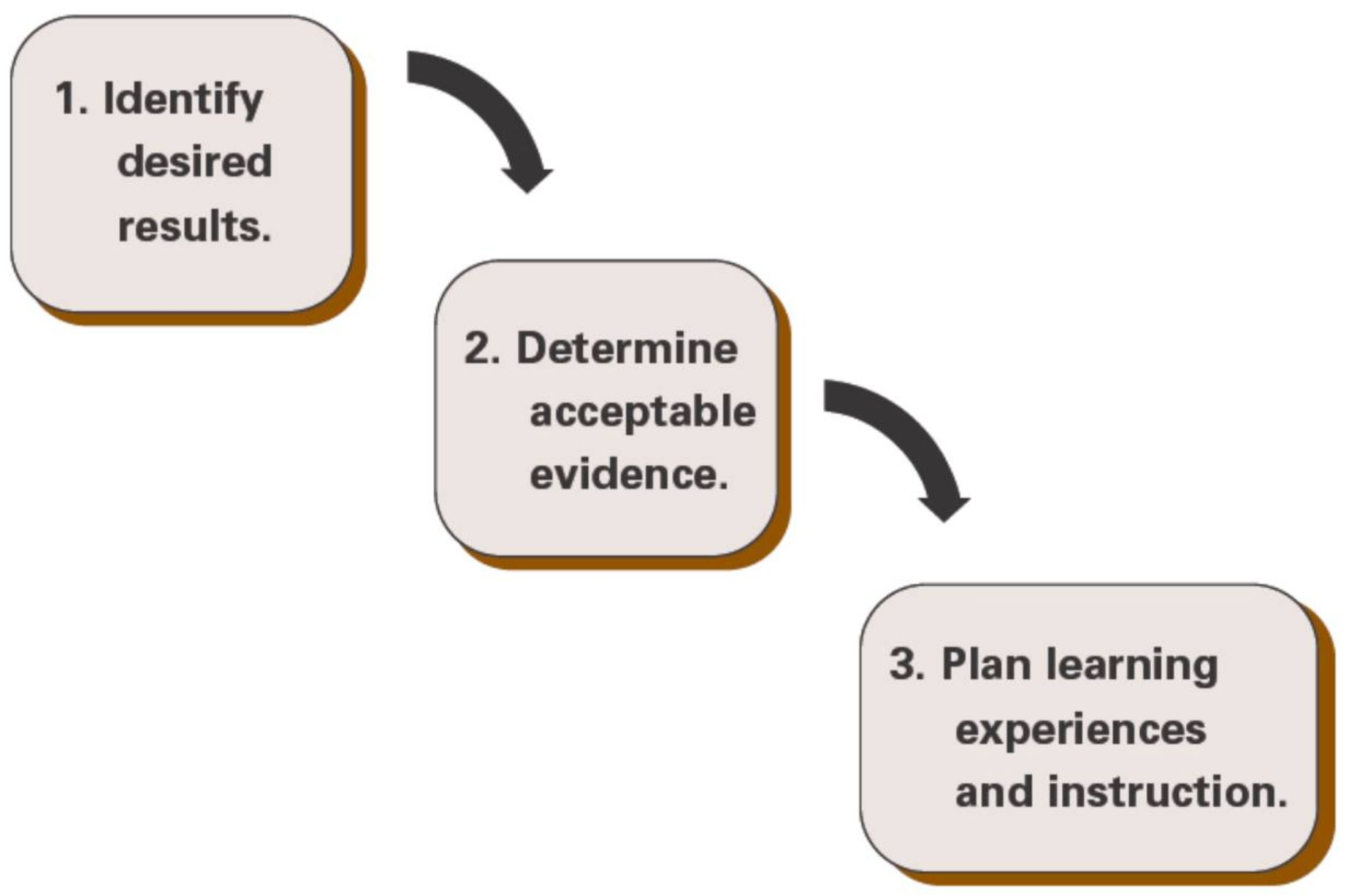 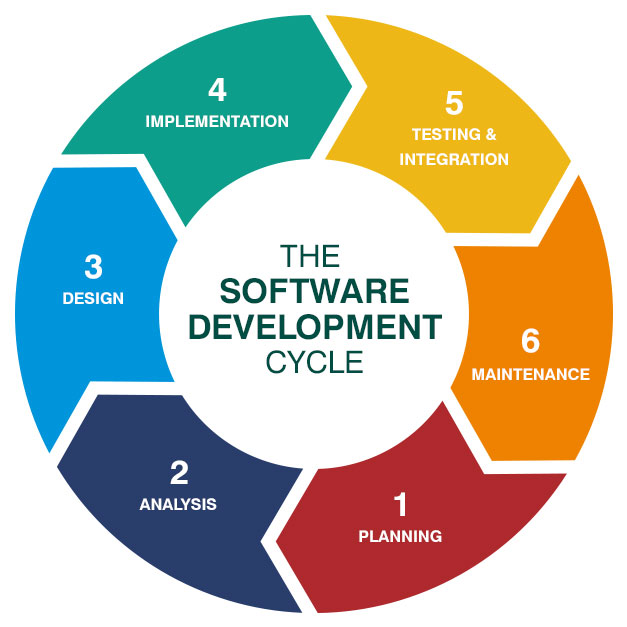 Waterfall Software Engineering
Backwards Design
Agile / Scrum
Software Development Life Cycle
*Attributions in presenter notes
05-418/818 | Spring 2021 | Design of Educational Games
13
2020-02-16
[Speaker Notes: Double Diamond: https://en.wikipedia.org/wiki/Double_Diamond_(design_process_model)

Analysis-Synthesis-Bridge: [1]	Hugh Dubberly, Shelley Evenson, and Rick Robinson. 2008. The analysis-synthesis bridge model. interactions 15, 2: 57. https://doi.org/10.1145/1340961.1340976

5-Stage Process: https://www.interaction-design.org/literature/article/5-stages-in-the-design-thinking-process

Waterfall: https://medium.com/@joneswaddell/the-cascading-costs-of-waterfall-5c3b1b8beaec

Software Development Life Cycle: https://bigwater.consulting/2019/04/08/software-development-life-cycle-sdlc/

Backwards Design: Wiggins, G., & McTighe, J. (2005). Understanding by design. Association for Supervision & Curriculum Development.]
A Playful Production Process
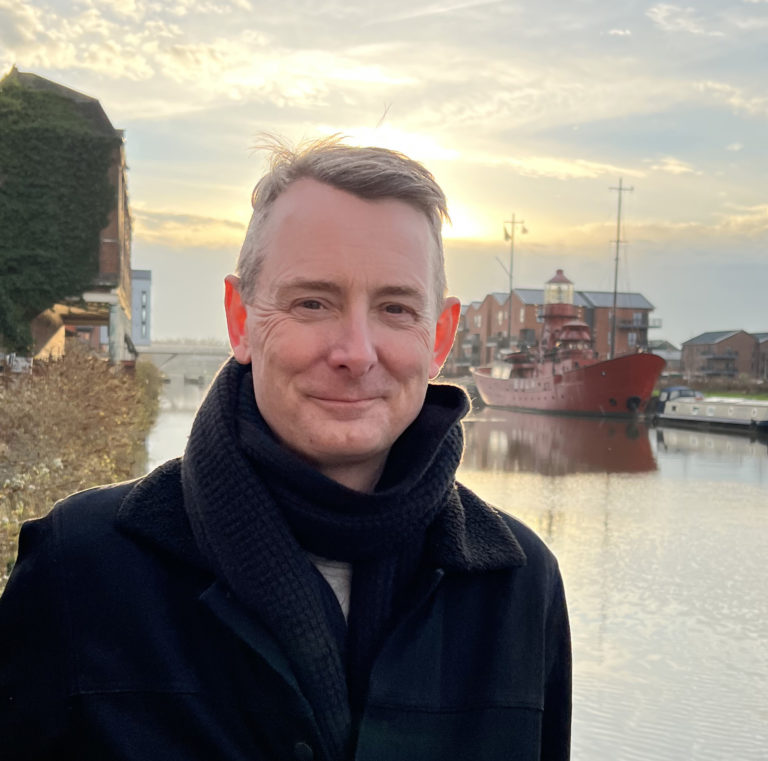 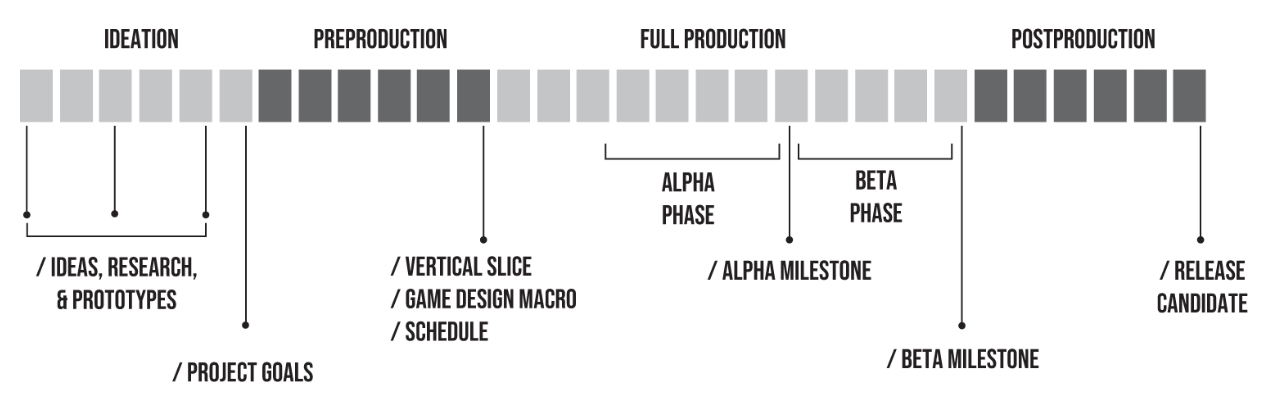 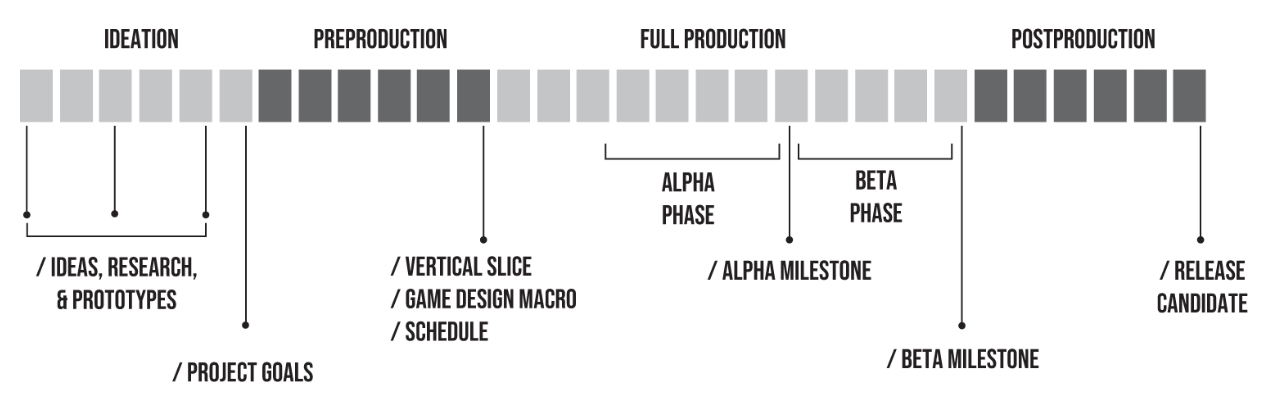 Richard Lemarchand
Richard Lemarchand. (2021). A Playful Production Process : For Game Designers (and Everyone). The MIT Press.
2020-02-16
05-418/818 | Spring 2021 | Design of Educational Games
14
Thoughts on PPP?
Interesting how he broke down the stereotypical game developer quota
Combined the design and development process
2020-02-16
05-418/818 | Spring 2021 | Design of Educational Games
15
A Playful Production Process
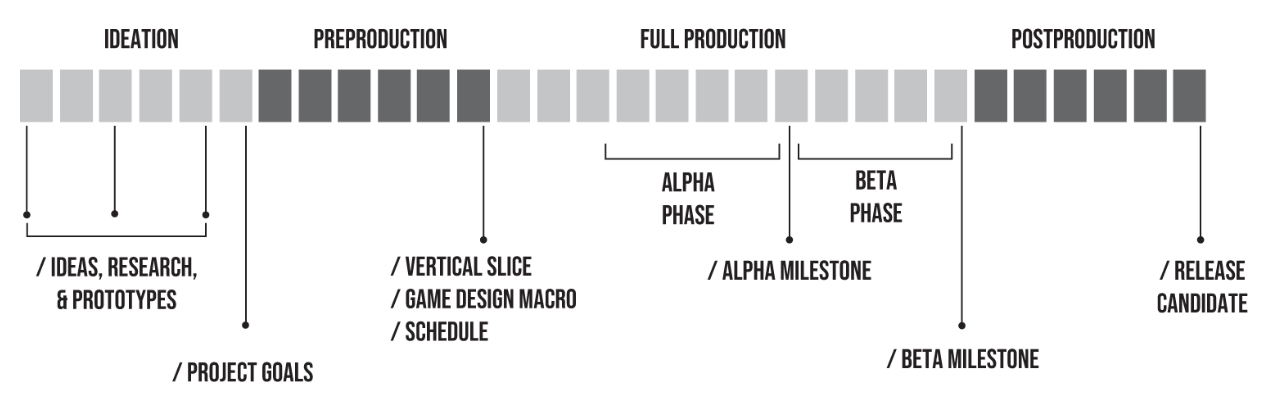 Richard Lemarchand. (2021). A Playful Production Process : For Game Designers (and Everyone). The MIT Press.
2020-02-16
05-418/818 | Spring 2021 | Design of Educational Games
16
Preproduction vs Production
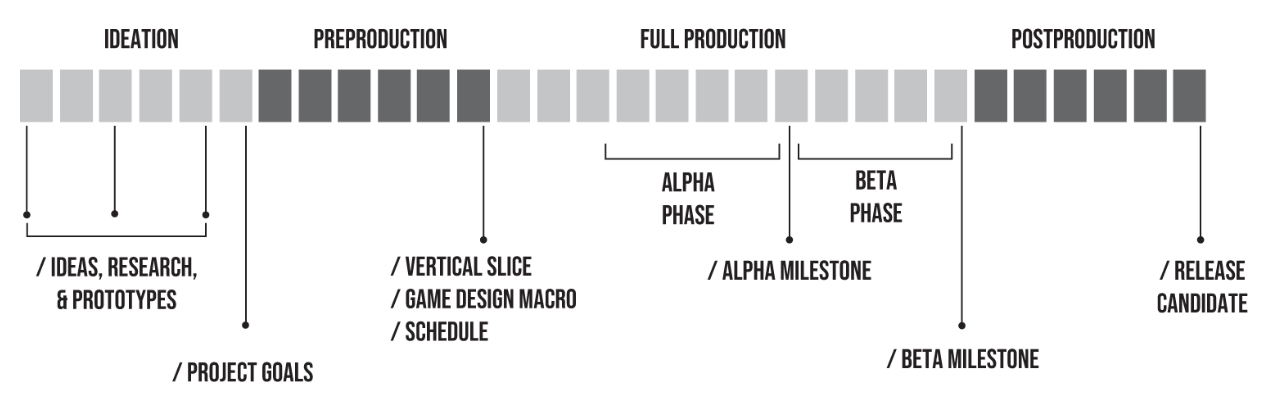 Some projects may never pass this line
Richard Lemarchand. (2021). A Playful Production Process : For Game Designers (and Everyone). The MIT Press.
2020-02-16
05-418/818 | Spring 2021 | Design of Educational Games
17
Unique features in PPP
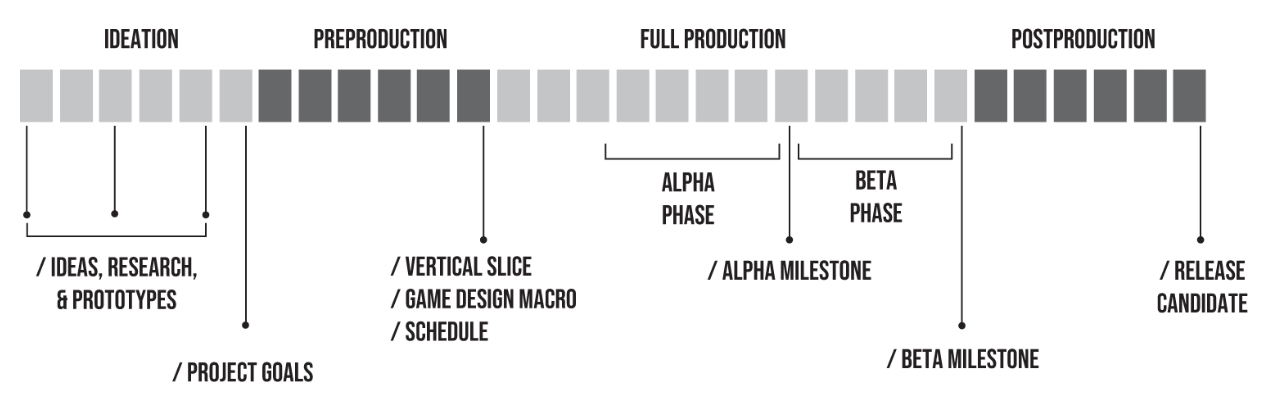 Goals appear part way through
Richard Lemarchand. (2021). A Playful Production Process : For Game Designers (and Everyone). The MIT Press.
2020-02-16
05-418/818 | Spring 2021 | Design of Educational Games
18
Unique features in PPP
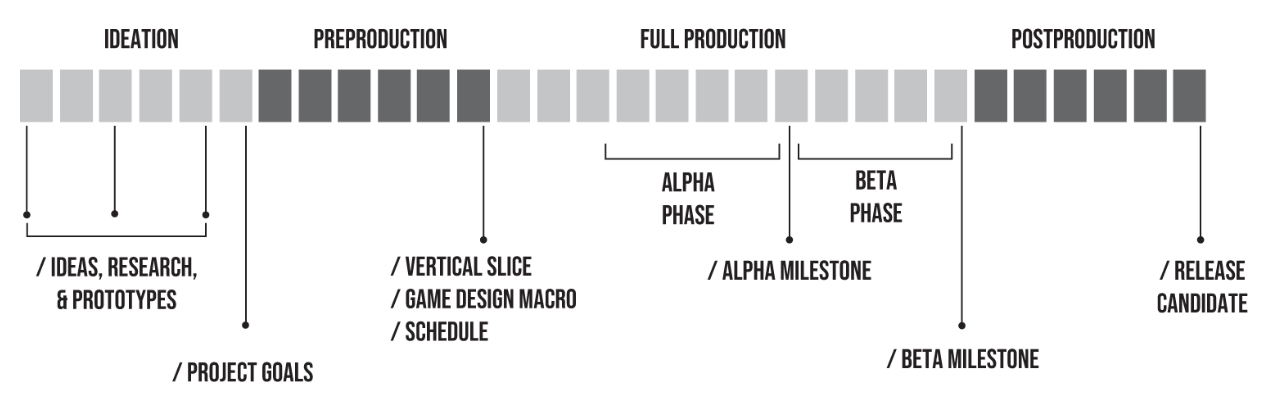 Prototypes are part of how you work out ideas
Richard Lemarchand. (2021). A Playful Production Process : For Game Designers (and Everyone). The MIT Press.
2020-02-16
05-418/818 | Spring 2021 | Design of Educational Games
19
Unique features in PPP
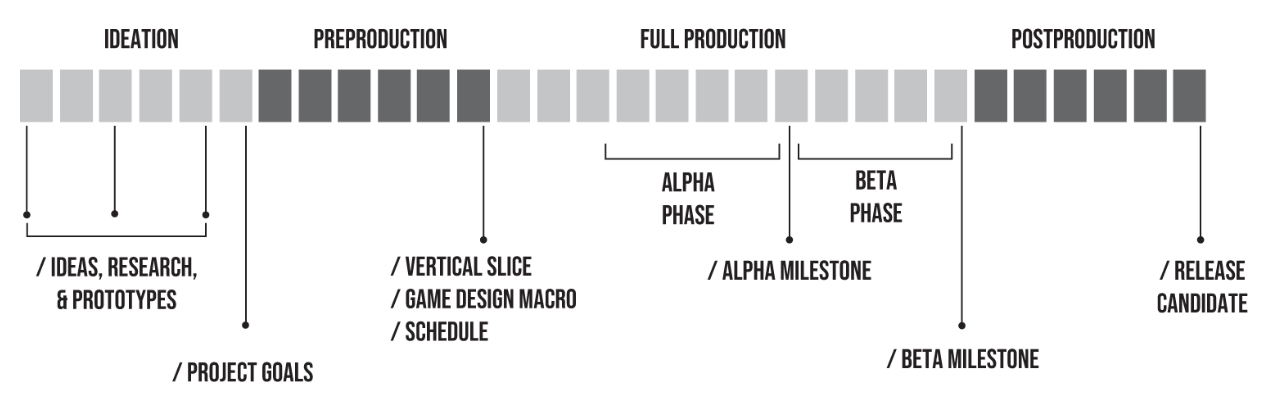 Vertical Slices and Game Design Macros are unique deliverables
Richard Lemarchand. (2021). A Playful Production Process : For Game Designers (and Everyone). The MIT Press.
2020-02-16
05-418/818 | Spring 2021 | Design of Educational Games
20
PPP in this course
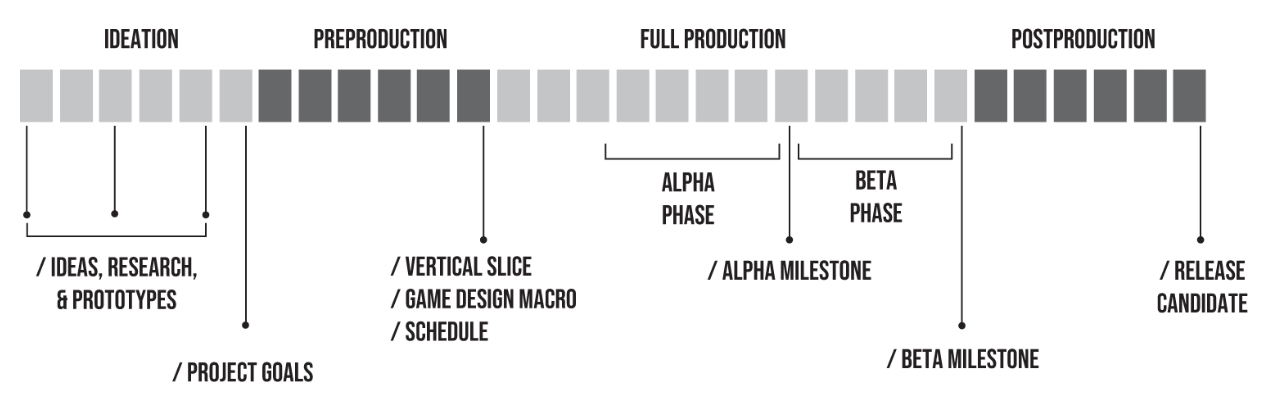 Assignment 2
Richard Lemarchand. (2021). A Playful Production Process : For Game Designers (and Everyone). The MIT Press.
2020-02-16
05-418/818 | Spring 2021 | Design of Educational Games
21
PPP in this course
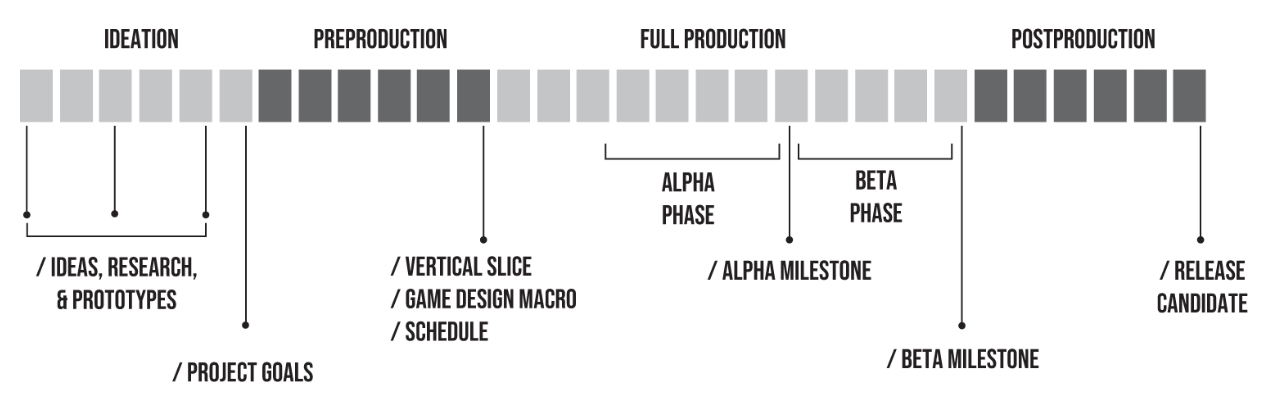 Final Project
Richard Lemarchand. (2021). A Playful Production Process : For Game Designers (and Everyone). The MIT Press.
2020-02-16
05-418/818 | Spring 2021 | Design of Educational Games
22
The process we’ll use in this course
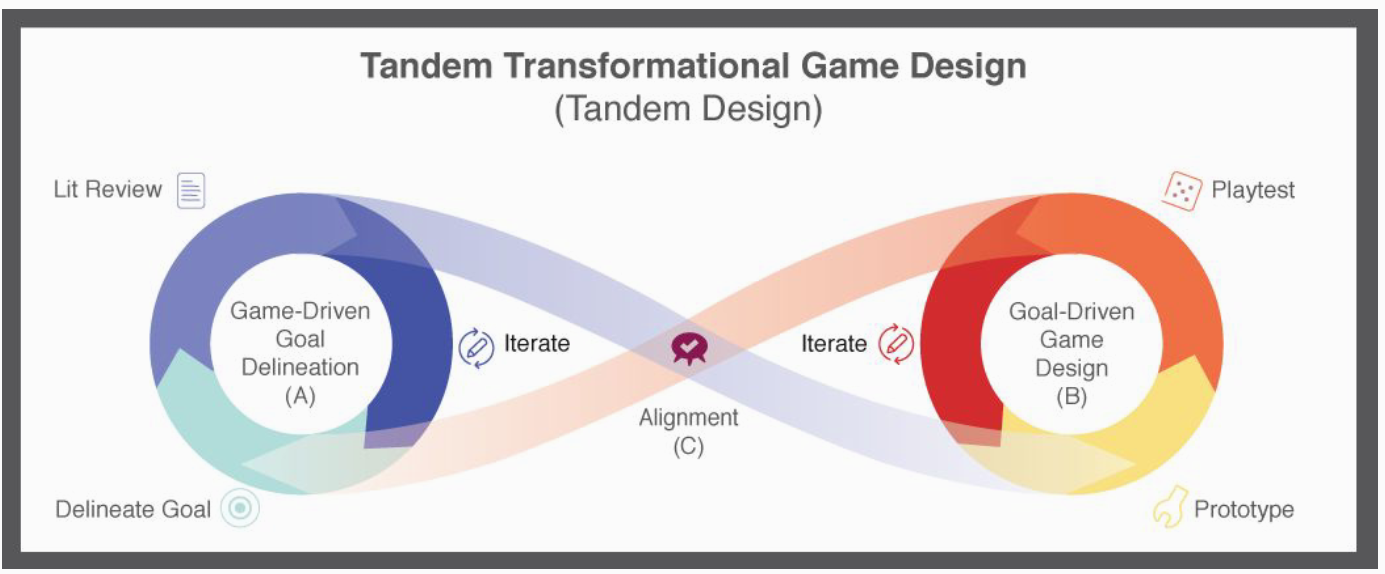 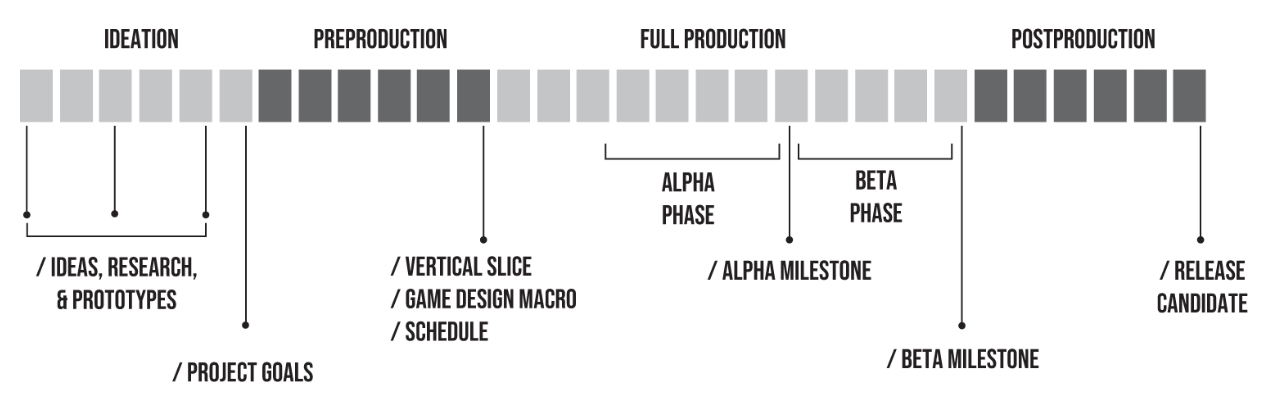 +
2020-02-16
05-418/818 | Spring 2021 | Design of Educational Games
23
The process we’ll use in this course
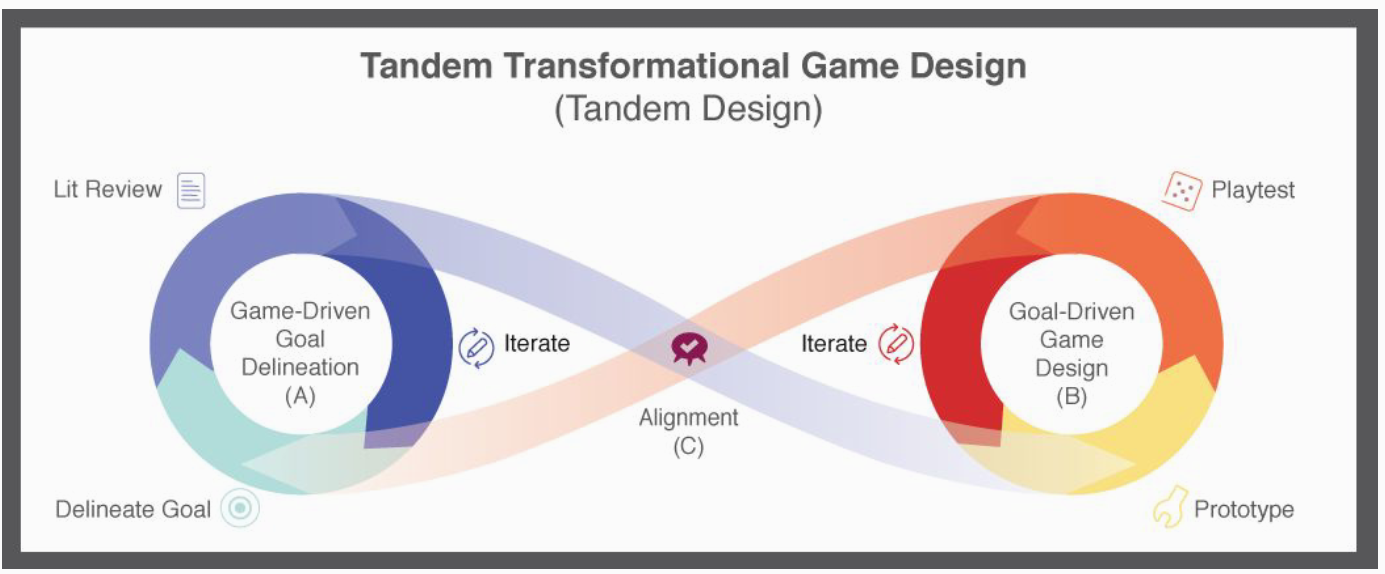 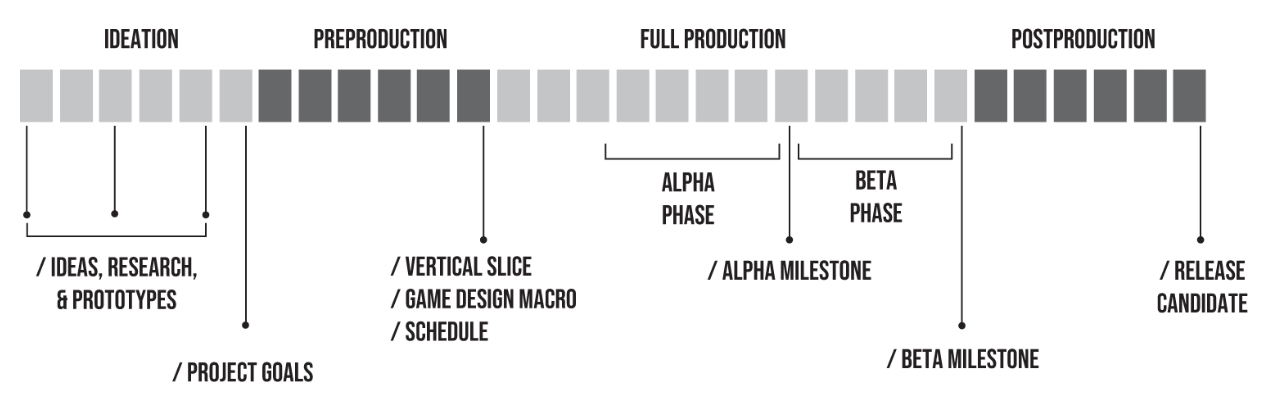 +
+
A little bit of 
Cognitive Tutor 
Development Process
2020-02-16
05-418/818 | Spring 2021 | Design of Educational Games
24
Tandem Transformational Games Design
2020-02-16
05-418/818 | Spring 2021 | Design of Educational Games
25
Tandem Transformational Game Design
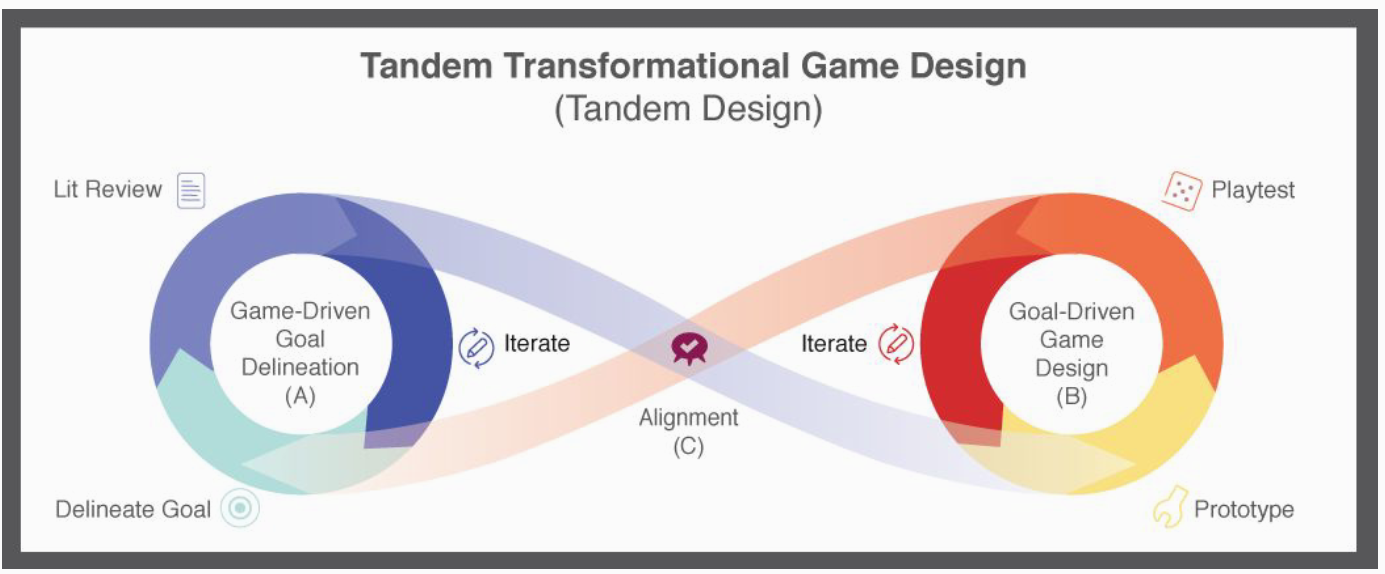 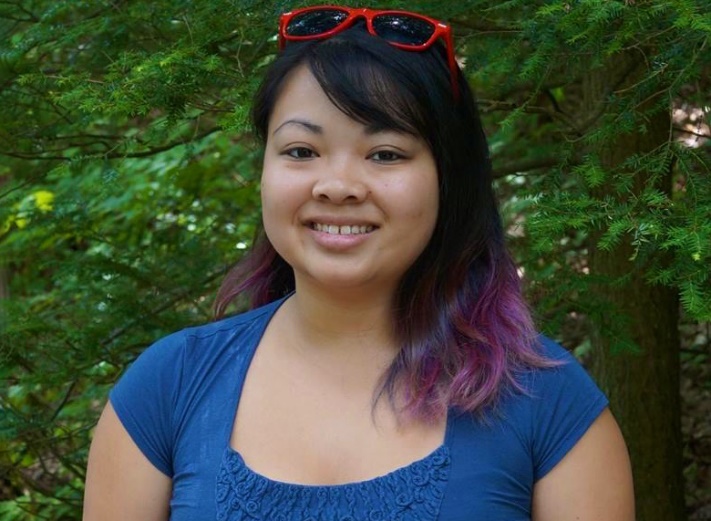 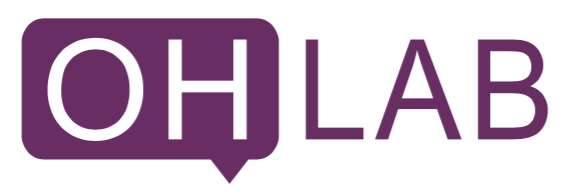 Alexandra To
+ A bunch of people in the OH! Lab
To, A., Fath, E., Zhang, E., Ali, S., Kildunne, C., Fan, A., … Kaufman, G. (2016). Tandem Transformational Game Design: A Game Design Process Case Study. Proceedings of the International Academic Conference on Meaningful Play.
2020-02-16
05-418/818 | Spring 2021 | Design of Educational Games
26
Thoughts on Tandem?
What was game design like before this?
This process contained playtesting as more core component
Which is suspicious…
Other processes have A lot more emphasis on the stakeholders and intended audience
But this said you should also enjoy it
2020-02-16
05-418/818 | Spring 2021 | Design of Educational Games
27
My Take
Both a process for transformational game design and transformational game research
Part of why literature features prominently
Also emphasizes techniques for getting teams to speak a common language
2020-02-16
05-418/818 | Spring 2021 | Design of Educational Games
28
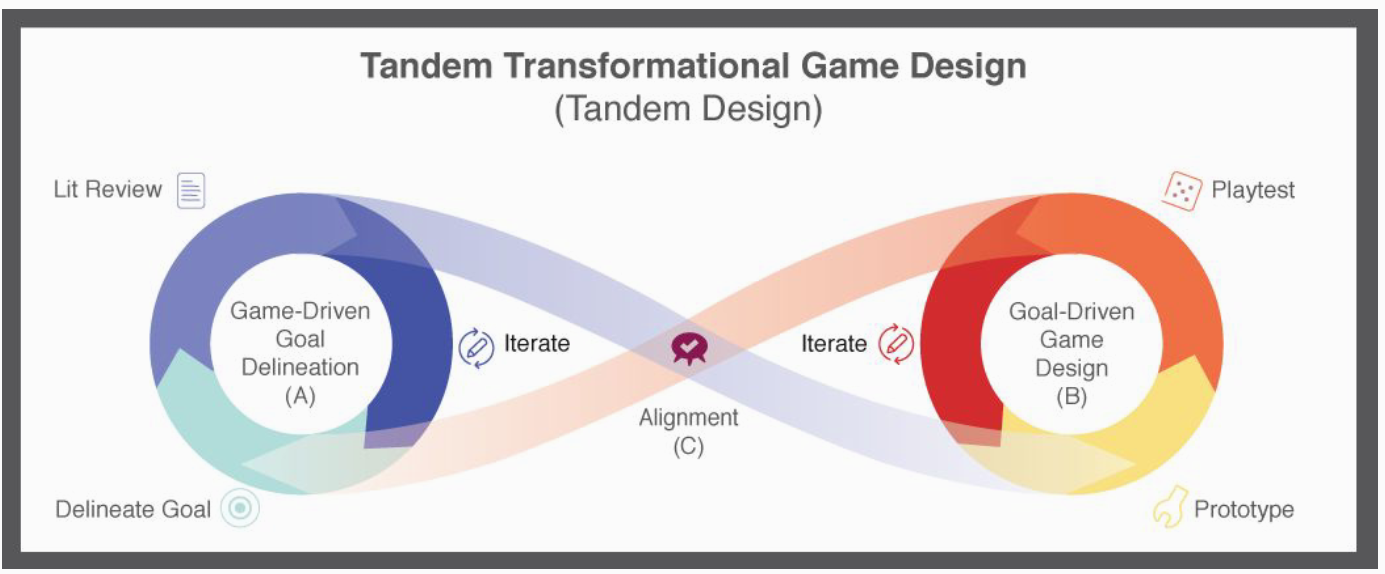 2020-02-16
05-418/818 | Spring 2021 | Design of Educational Games
29
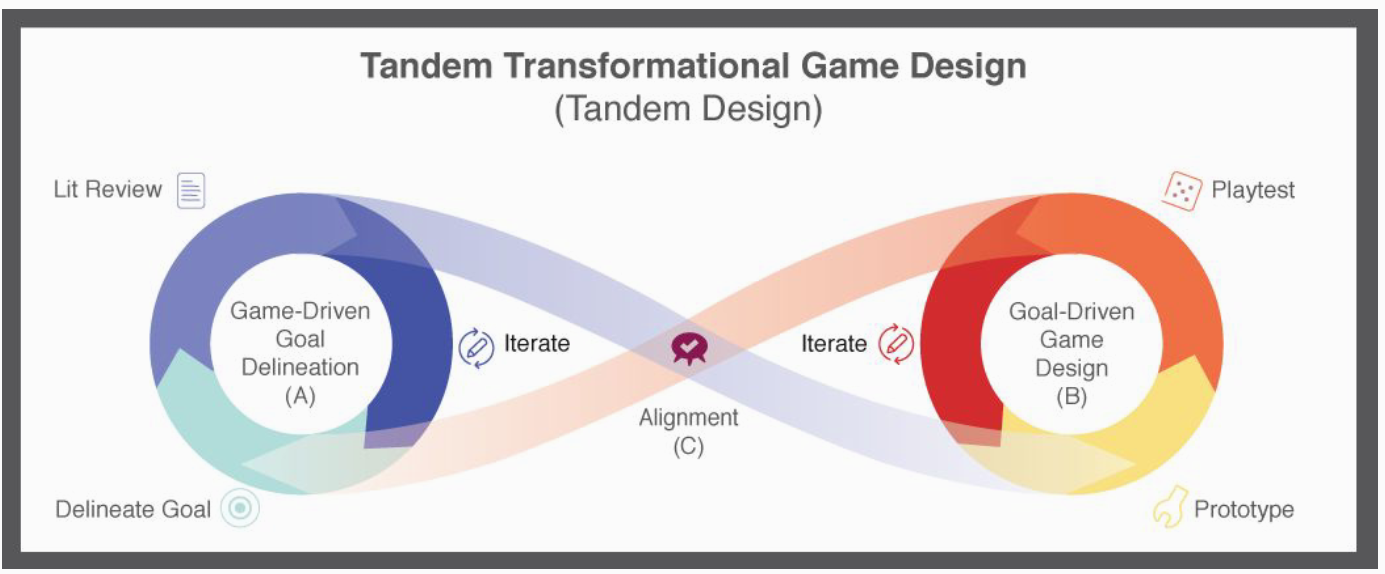 2020-02-16
05-418/818 | Spring 2021 | Design of Educational Games
30
Game-Driven Goal Delineation
Focused on defining and refining the learning (or other) goals for your game
Almost always where you would start and educational project
2020-02-16
05-418/818 | Spring 2021 | Design of Educational Games
31
Where Can you Find Learning Objectives?
Your client
Educational standards
Experts
2020-02-16
05-418/818 | Spring 2021 | Design of Educational Games
32
Common Sources of Objectives
A client
A subject matter expert (SME)
State or other standards
Prior Literature
2020-02-16
05-418/818 | Spring 2021 | Design of Educational Games
33
How can you refine learning objectives?
Cognitive Task Analysis
Create a prototype and let your clients test it out
Alignment with assessments
If they exist
Doing an activity wit hthe stakeholders to get a more specific idea of what they want
Interviewing or speaking wit the end users
2020-02-16
05-418/818 | Spring 2021 | Design of Educational Games
34
Knowledge Elicitation
An empirical process working with experts and/or novices to better understand the knowledge they use or need to do a particular task
Often involves interviews or observations of actual performance on a task
Helpful for defining and refining objectives throughout design
We will talk more about this on Thursday
2020-02-16
05-418/818 | Spring 2021 | Design of Educational Games
35
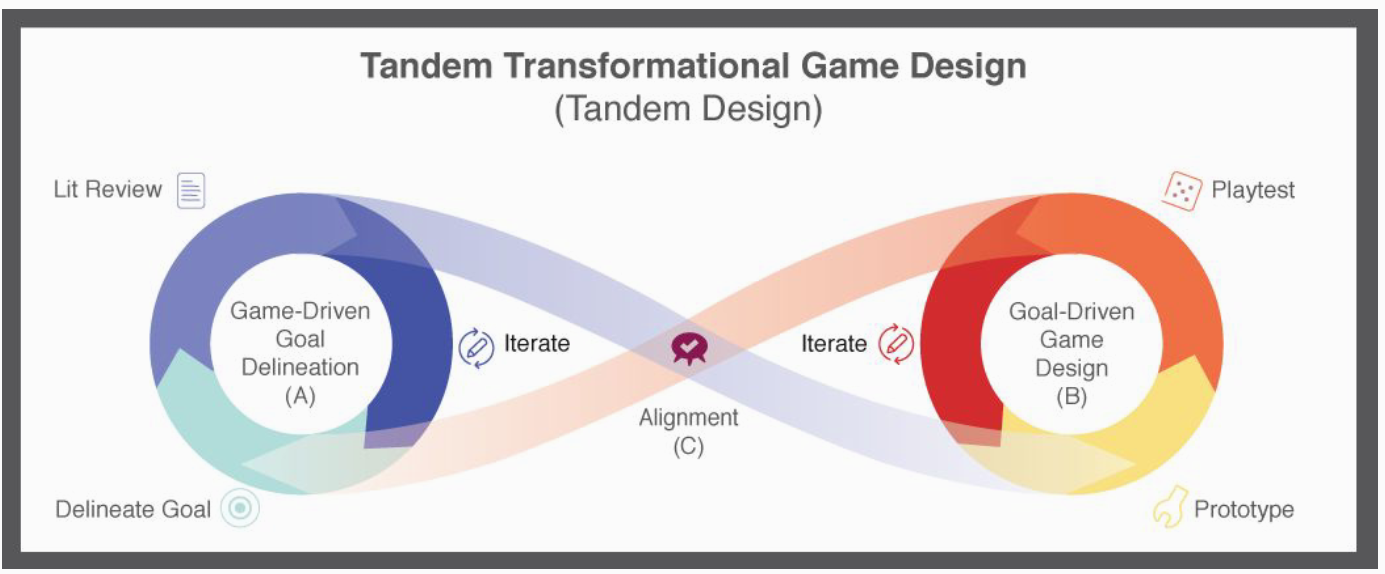 2020-02-16
05-418/818 | Spring 2021 | Design of Educational Games
36
Goal-Driven Game Design
Iteratively developing game mechanics and systems
Cycling through a process of:
Ideation
Prototyping
Playtesting
Game Designers often emphasize prototyping
2020-02-16
05-418/818 | Spring 2021 | Design of Educational Games
37
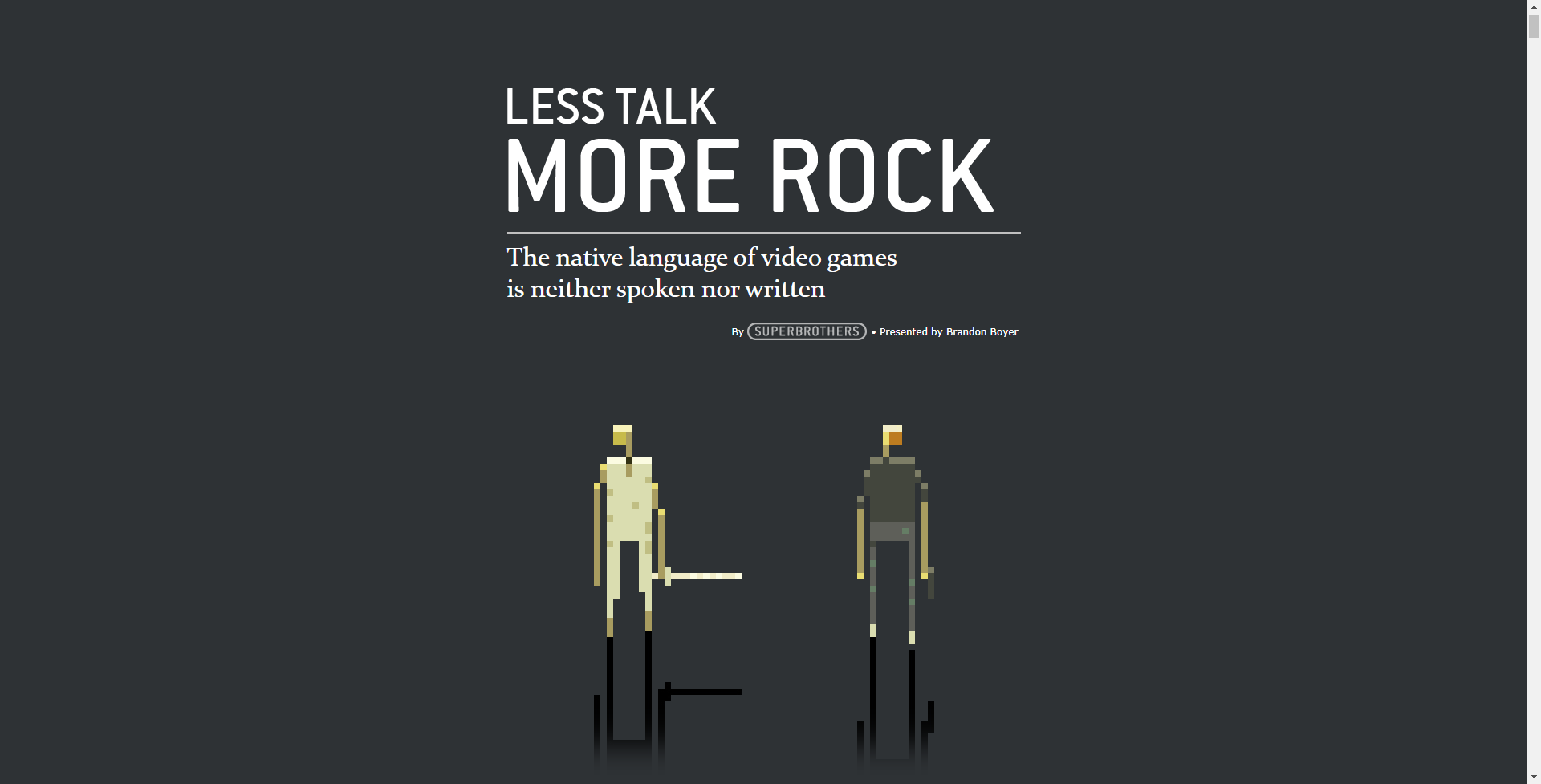 Superbrothers. 2010. Less Talk, More Rock. boingboing. Retrieved May 17, 2018 from https://boingboing.net/features/morerock.html
2020-02-16
05-418/818 | Spring 2021 | Design of Educational Games
38
What did you think? (Less Talk More Rock)
Reminds me of other process in architecture / design
Newer games tend to have a lot more tutorials / handholding
Interesting point
Seems to skip the step of “gaining legitimacy”
Lets you ahv ea tangible prototype yo ucan tlak about rather than higher level ideas
They seem to have an affinity for a particular genre
a game with a lot of cut scenes and voice acting
The reading was more a radical take on a specific process
Last of Us is an interesting example of the play don’t show dichotomy
A bit of a parallel to PPP (prototypes come first)
2020-02-16
05-418/818 | Spring 2021 | Design of Educational Games
39
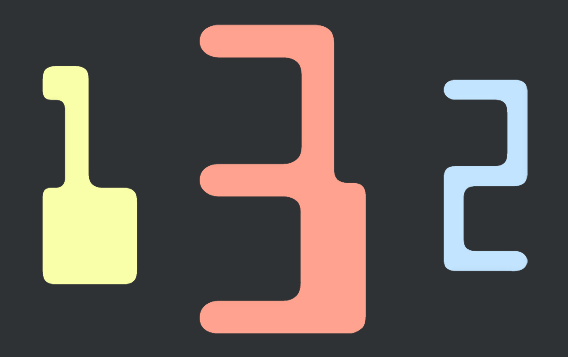 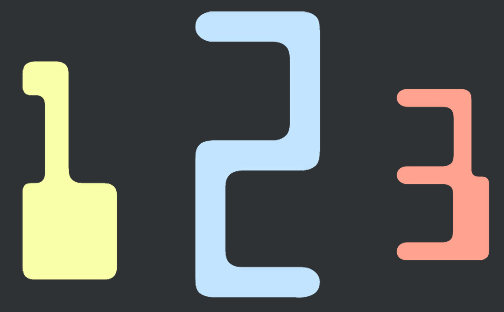 VS
2020-02-16
05-418/818 | Spring 2021 | Design of Educational Games
40
Remember these people?
2020-02-16
05-418/818 | Spring 2021 | Design of Educational Games
41
Remember these people?
Talk
2020-02-16
05-418/818 | Spring 2021 | Design of Educational Games
42
Remember these people?
Rock
2020-02-16
05-418/818 | Spring 2021 | Design of Educational Games
43
Talking about game ideas in words is hard
2020-02-16
05-418/818 | Spring 2021 | Design of Educational Games
44
Does this sound like a good idea for a game?
You play as a low-level government bureaucrat and the game consist of you going over paperwork looking for clerical errors or inconsistencies before deciding whether or not to approve a document.
2020-02-16
05-418/818 | Spring 2021 | Design of Educational Games
45
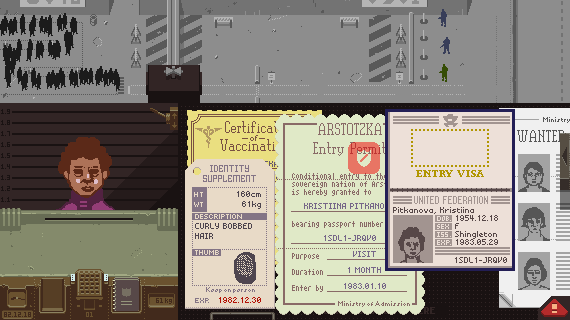 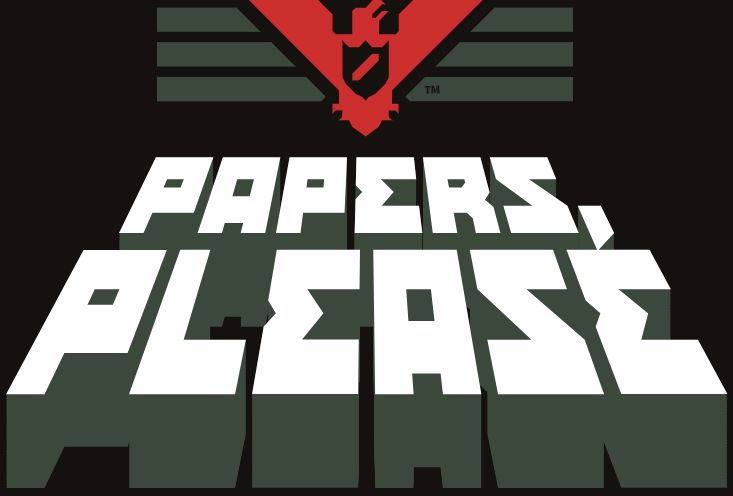 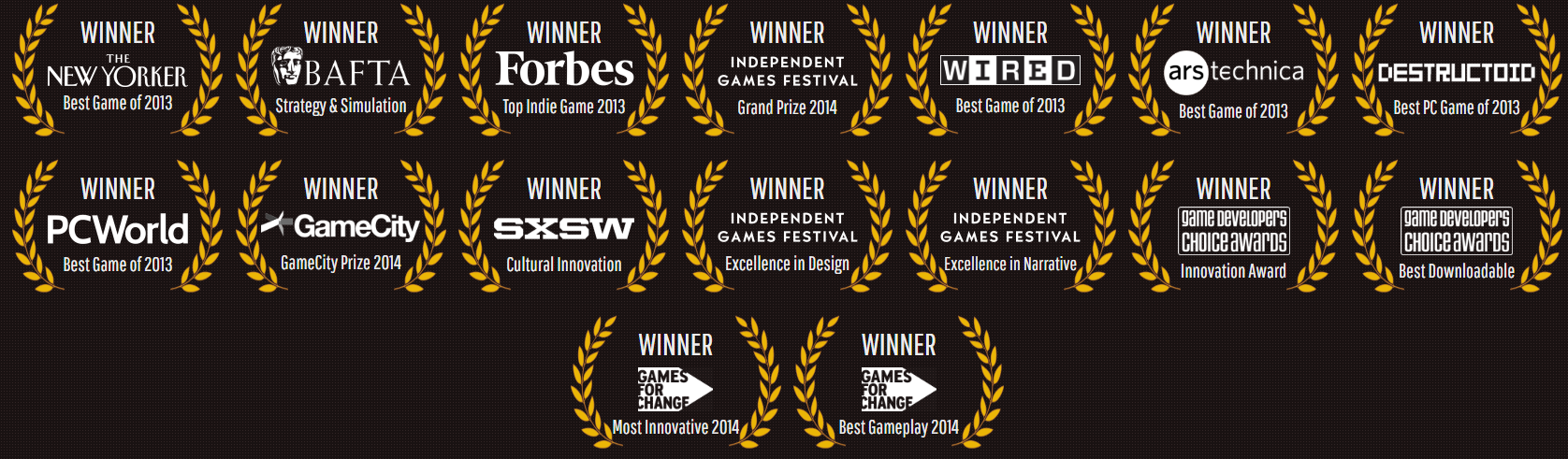 2020-02-16
05-418/818 | Spring 2021 | Design of Educational Games
46
What about this idea?
You play in a 3D world of unit blocks and can work together with other players to dig into the ground in order to mine resources and bring them back the surface.
2020-02-16
05-418/818 | Spring 2021 | Design of Educational Games
47
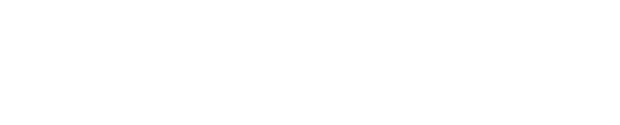 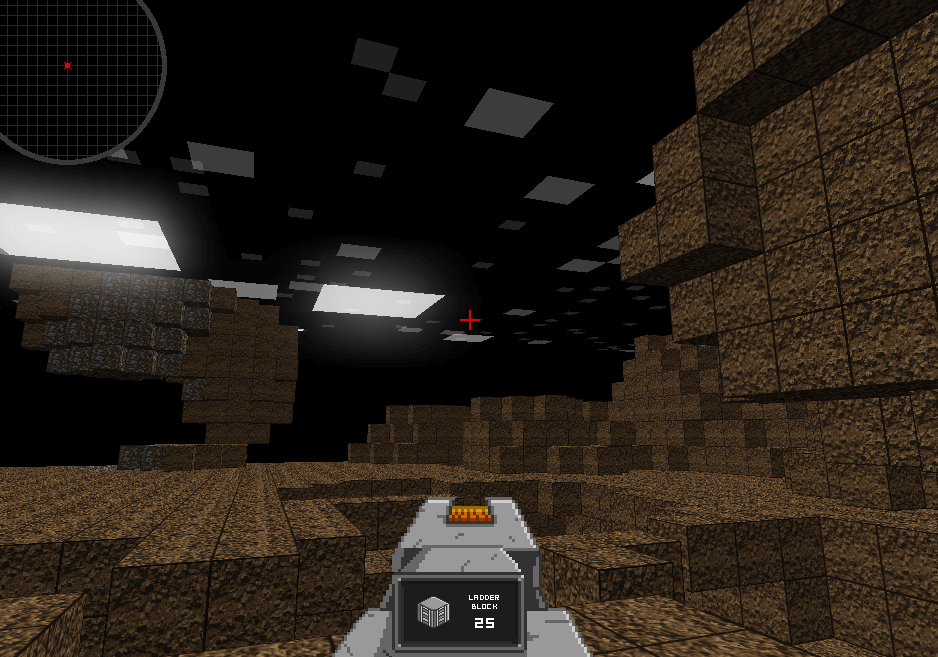 2020-02-16
05-418/818 | Spring 2021 | Design of Educational Games
48
Talk vs Rock in Third Order Design
“Rock” Lives Here
Game Mechanics 
and Systems
Dynamic
Gameplay
Player Experience
Knowledge
Change
“Talk” often focuses on these things
2023-01-24
05-418/818 | Spring 2023 | Design of Educational Games
49
[Speaker Notes: Ephemeral
Unpredictable 
Invisible
Are we screwed?]
Prototyping and Playtesting
Want to get to the experience as quickly as you can so you can decide if its on the right track
We will talk more about this in a couple weeks and is the focus of assignment 2
2020-02-16
05-418/818 | Spring 2021 | Design of Educational Games
50
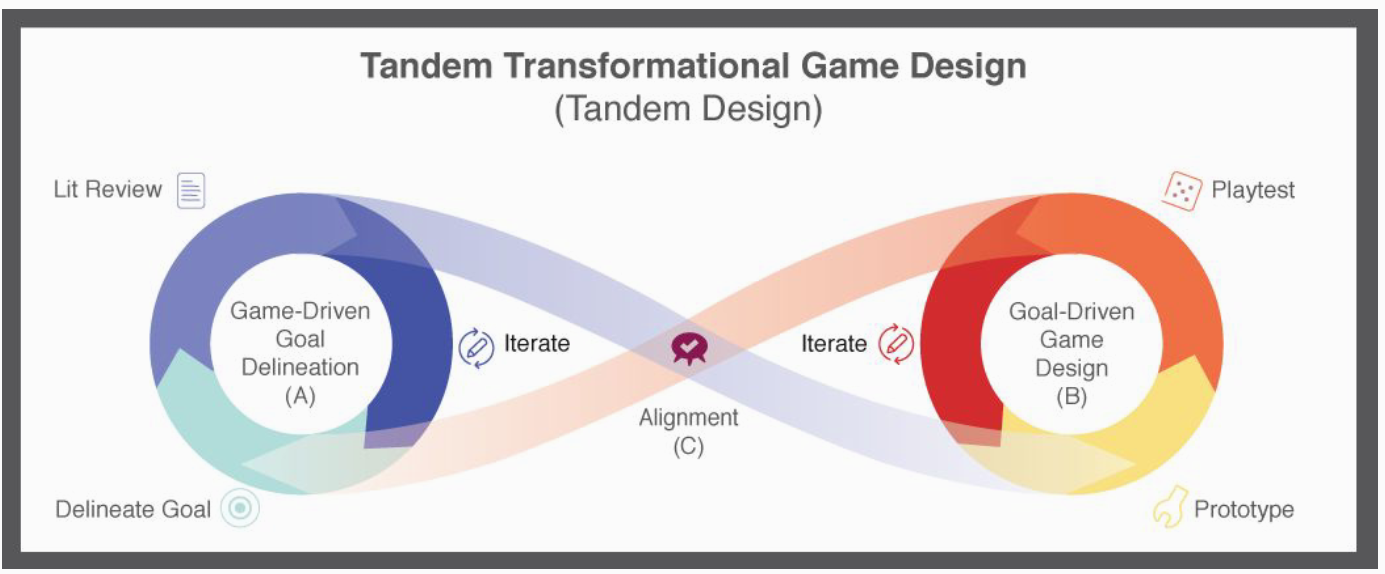 2020-02-16
05-418/818 | Spring 2021 | Design of Educational Games
51
Alignment
Checking in to make sure you’re game and you goals agree with each other
Making adjustments to the process and going back into one of the other loops
Often where you think about the EDGE Framework
Where formative and summative evaluations take place
We will talk more about these with the spectrum of evaluation
2020-02-16
05-418/818 | Spring 2021 | Design of Educational Games
52
Alignment with the EDGE Framework
Educational Goals
Consider your design from the each lens
Think about a change from that lens would impact the others
Game Elements
Learning Mechanisms
53
2020-02-16
05-418/818 | Spring 2021 | Design of Educational Games
[Speaker Notes: Educational game = game designed to meet pre-defined educational objectives

Educational game development project will be more successful if:
Educational objectives have been clearly specified early on
Designers have a notion of how the game’s mechanics, though the dynamics, realize the intended aesthetics
Game observes well-established instructional design principles]
Any surprising elements or notable holes to the approach?
Good to see putting something in front of someone before yo ugo all the way to release
2020-02-16
05-418/818 | Spring 2021 | Design of Educational Games
54
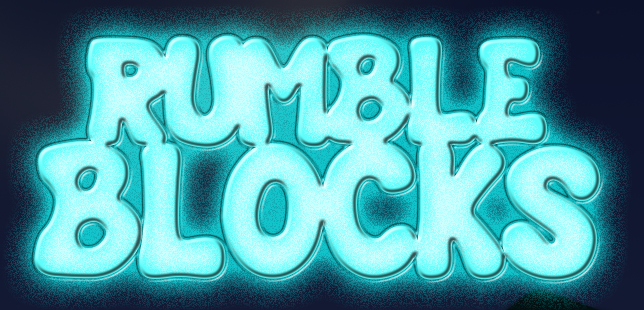 2020-02-16
05-418/818 | Spring 2021 | Design of Educational Games
55
ENGAGE
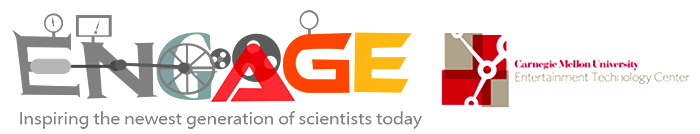 Collaboration between HCII and ETC
Developing educational games to teach STEM topics to Pre-K – 3rd graders
Also explore positive social emotional learning
Focusing first on teaching stability and balance to 1st grade
2020-02-16
05-418/818 | Spring 2021 | Design of Educational Games
56
RumbleBlocksIteration 1
2020-02-16
05-418/818 | Spring 2021 | Design of Educational Games
57
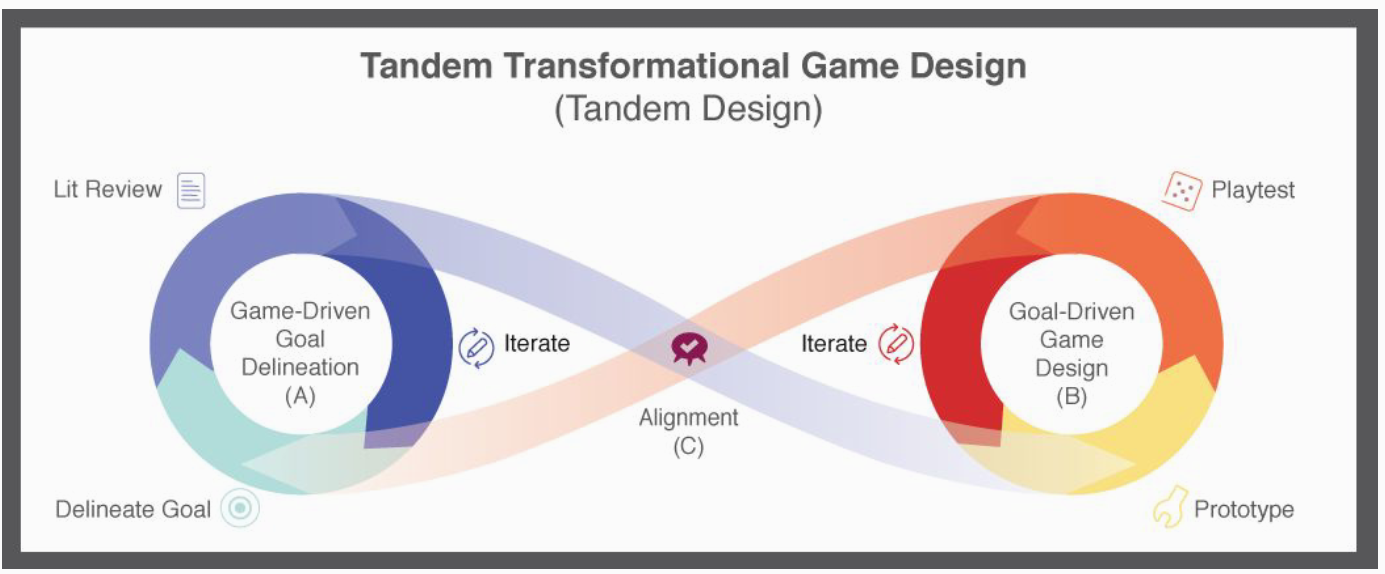 Iteration 1
2020-02-16
05-418/818 | Spring 2021 | Design of Educational Games
58
Funder Requirements
Develop science games for K-3 Learners
Several teams participated nationally
We were assigned to work on non-projectile physics (statics)
2020-02-16
05-418/818 | Spring 2021 | Design of Educational Games
59
Goals for Science Process & Content from National Research Council Framework
2020-02-16
05-418/818 | Spring 2021 | Design of Educational Games
60
Structure-Building Context
The Young Scientist Series: 
	Building Structures with Young Children
	By Ingrid Chalufour and Karen Worth

The second installment in the Young Scientist 
	Series, Building Structures with Young 
	Children guides children's explorations to help deepen their understanding of the physical science present in building block structures, including concepts such as gravity, stability, and balance. This nationally field-tested curriculum supports children’s early development of important science inquiry skills such as questioning, investigating, discussing, and formulating ideas and theories through curriculum ranging from exploring and designing structures to building block creations.
2020-02-16
05-418/818 | Spring 2021 | Design of Educational Games
61
Early interactions with kids
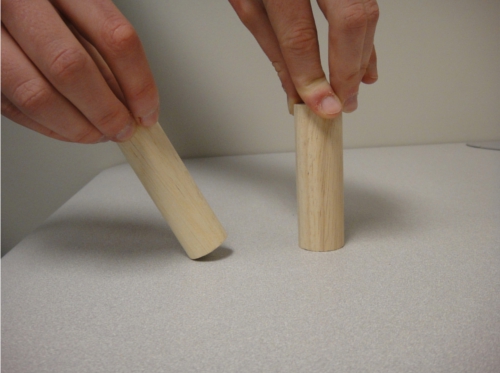 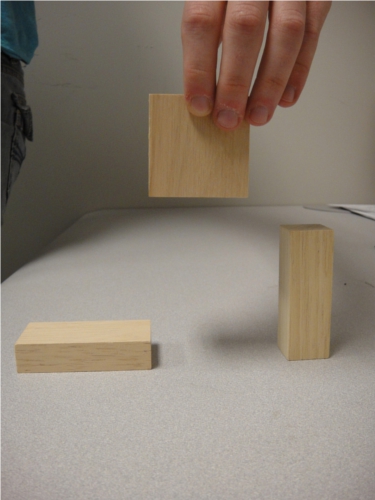 What will happen?
Why?
Which block should I place the square on to build a tall tower that won’t fall over?
Why?
2020-02-16
05-418/818 | Spring 2021 | Design of Educational Games
62
[Speaker Notes: Do kids understand gravity?
How do they describe their reasoning behind fall objects
---
Do they have an  idea of what makes a good base?]
Early interactions with kids
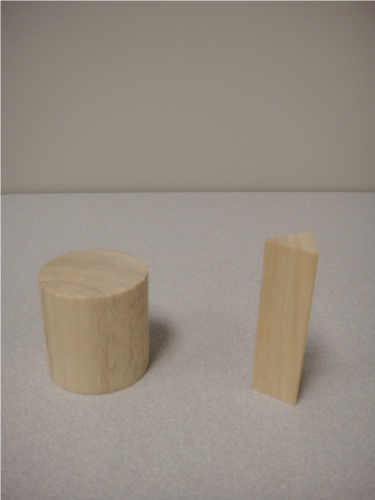 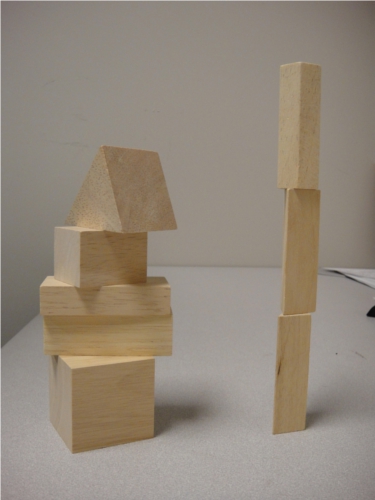 Which tower is less likely to fall over if the table is bumped?
Why?
Which of these would make a better base?
Why?
2020-02-16
05-418/818 | Spring 2021 | Design of Educational Games
63
[Speaker Notes: Can they distinguish stable structures from unstable ones?
Do they characterize the distinction using center of mass?
---
Do they understand the concept of a base?
Can they use qualities other than orientation to determine a good base?]
Early interactions with kids
Make the Tallest Tower

How do they build without direction?
What patterns do they use in forced choice tasks of blocks?
2020-02-16
05-418/818 | Spring 2021 | Design of Educational Games
64
Initial Educational Objectives Science Content
2020-02-16
05-418/818 | Spring 2021 | Design of Educational Games
65
[Speaker Notes: gravity, stability, and balance

principles were culled from various building structures curricula/books and our own exploration of the domain

Similar to FOSS and Science Start! Goals

The Young Scientist Series: 
	Building Structures with Young Children
	By Ingrid Chalufour and Karen Worth]
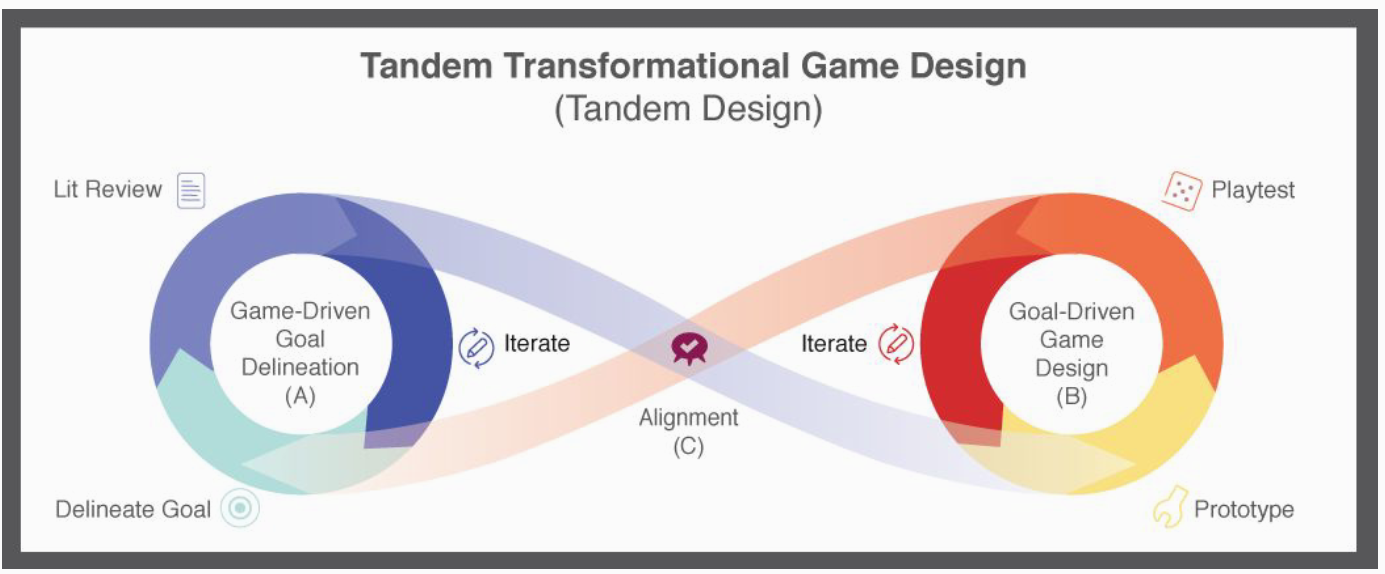 Iteration 1
2020-02-16
05-418/818 | Spring 2021 | Design of Educational Games
66
Early Game Demos
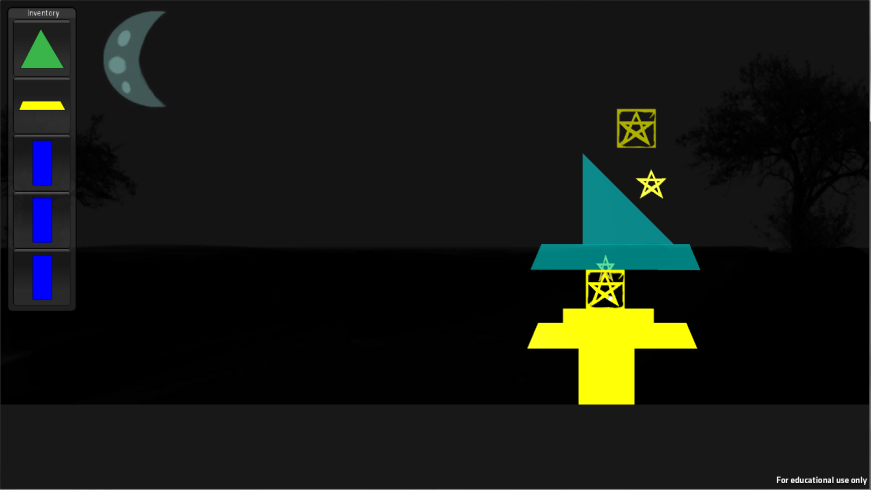 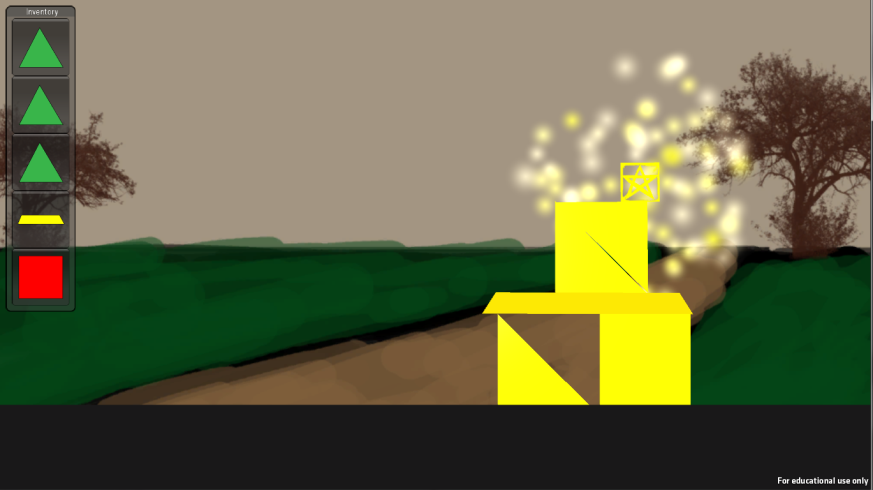 2020-02-16
05-418/818 | Spring 2021 | Design of Educational Games
67
Early Game Demos
Implemented several kinds of building mechanics
Click and drag vs selecting place
Fixed pallets of pieces vs a scroll
Played with towers sticking together vs falling apart
Building things up toward a goal made sense
Towers falling apart was fun
Gameplay dynamics heavily dependent on available blocks
Some shapes (ex: triangles) where a lot harder to use
Big blocks made things too easy
2020-02-16
05-418/818 | Spring 2021 | Design of Educational Games
68
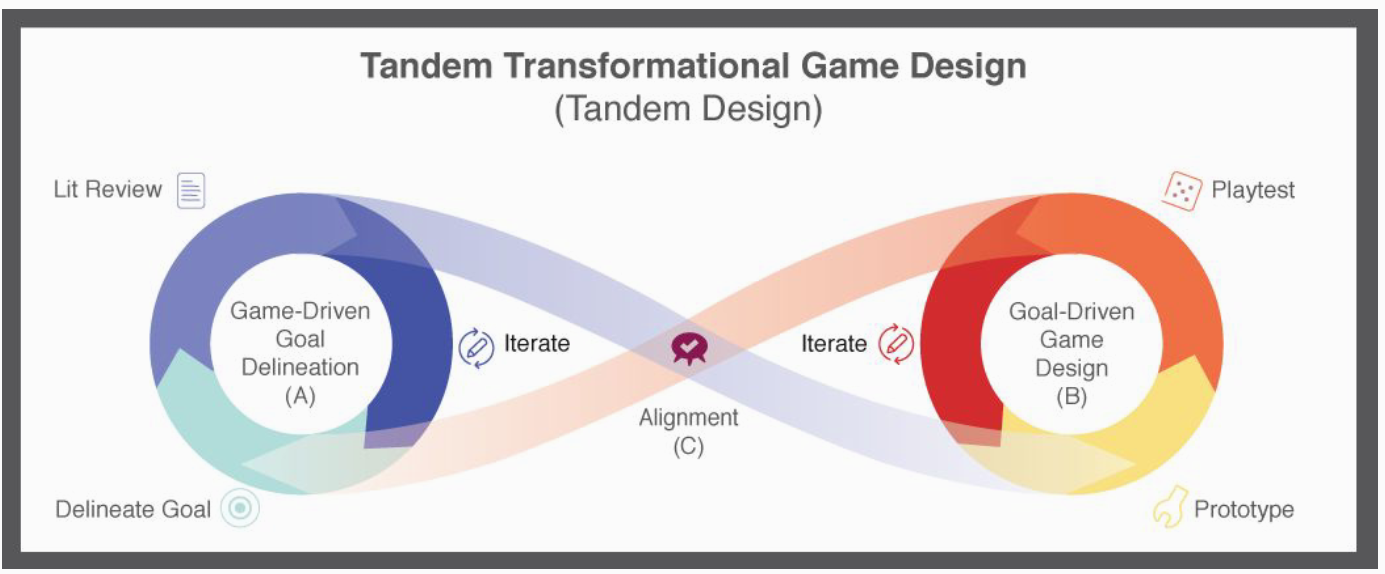 Iteration 1
2020-02-16
05-418/818 | Spring 2021 | Design of Educational Games
69
Aligning Design Concepts with Stated Goals
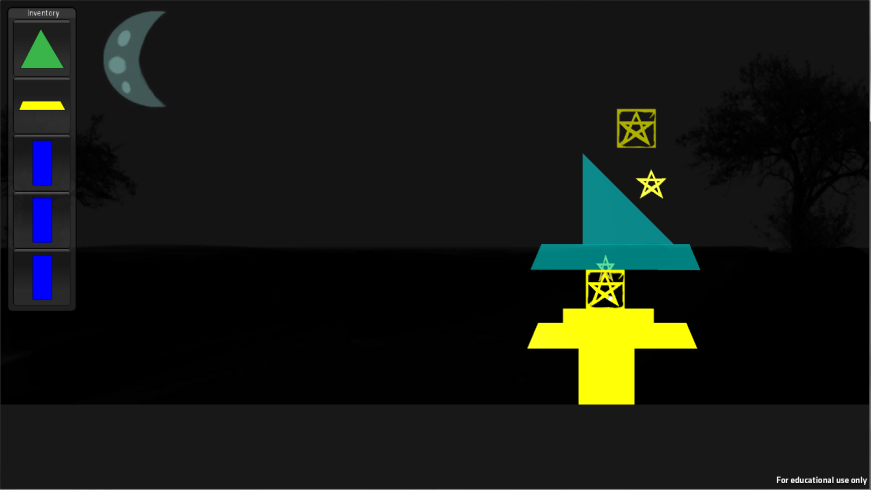 2020-02-16
05-418/818 | Spring 2021 | Design of Educational Games
70
[Speaker Notes: The Shorter principle seems to conflict with the mechanic of building towers, was that going to be a problem?

How could we reason through the interconnection of principles?]
RumbleBlocksIteration 2
2020-02-16
05-418/818 | Spring 2021 | Design of Educational Games
71
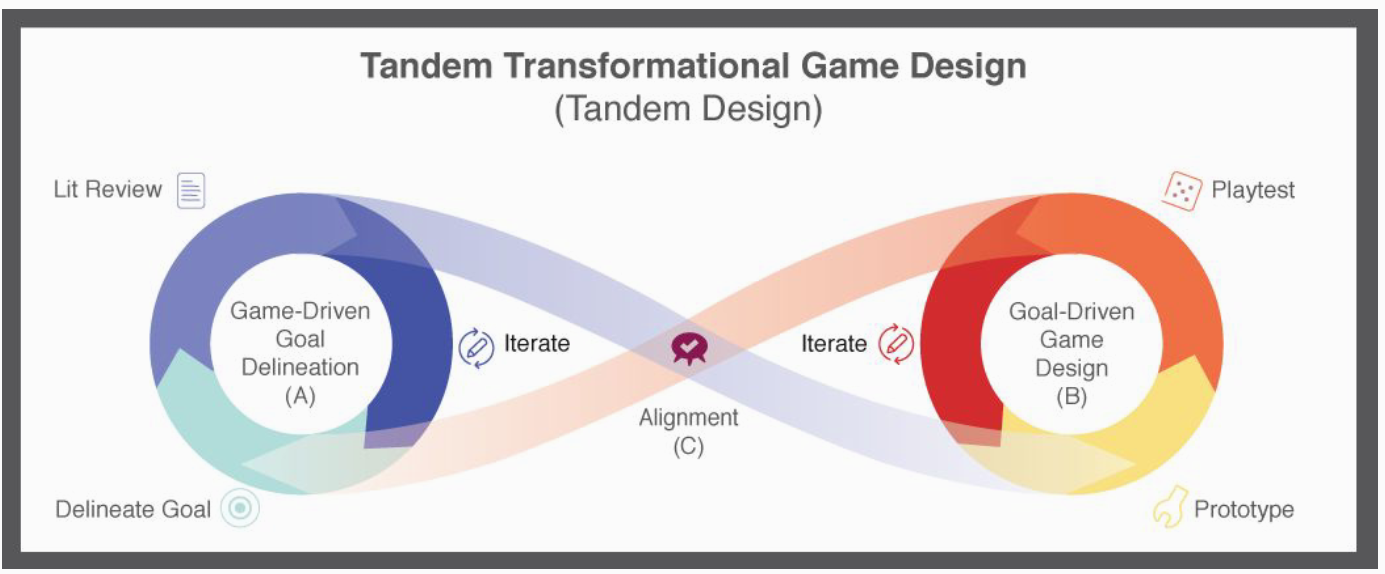 Iteration 2
2020-02-16
05-418/818 | Spring 2021 | Design of Educational Games
72
More Formal Knowledge Elicitation
No existing instruments to assess the targeted building principles
Novel approach: Use contrasting cases to isolate a single principle
Student explanations of contrasting cases provide further insight into misconceptions or prior conceptions
Piloted instrument with ~14 kindergarteners (CMU Children’s School)
2020-02-16
05-418/818 | Spring 2021 | Design of Educational Games
73
[Speaker Notes: Leads students to notice features such as height, width, symmetry, etc.
Allows us to measure students’ understanding of a particular stability principle


Traditionally used in constructivist instructional approaches (e.g., structured invention tasks)


In-game instruction
Students may see a series of cases about a single stability principle and generalize a pattern across them
Student A sees cases on principle A; Student B sees cases on principle B; they work together to predict A-B integrating cases
Students select a pair of cases as supporting evidence for a scientific claim]
“because it’s taller”
Student prediction
Principle: Height
Correct prediction
If the table shakes, will these two blocks fall at the same time or will one fall first?
2020-02-16
05-418/818 | Spring 2021 | Design of Educational Games
74
“because it’s pointy at the top”
Misconception: objects with narrow tops are less stable
Correct prediction
Student prediction
Principle: low weight
If the table shakes, will these two blocks fall at the same time or will one fall first?
2020-02-16
05-418/818 | Spring 2021 | Design of Educational Games
75
[Speaker Notes: The one on the left falls first.
Relates to our third principle: More weight at the bottom and less weight at the top tends to be more stable

OTHER RESPONSES:

“this one is fatter, this one is skinnier”
“they both have the same amount of support”]
“because they both have the same amount of support”
Correct prediction
Student prediction
Principle: Symmetry
If the table shakes, will these two blocks fall at the same time or will one fall first?
2020-02-16
05-418/818 | Spring 2021 | Design of Educational Games
76
[Speaker Notes: The one on the left falls first
Relates to our fourth principle: Symmetrical objects tend to be more stable

OTHER RESPONSES:

“because it only has one thing to balance on”
“because this one has one turn at the bottom and this one has two turns at the bottom”]
“because it’s a little bit crooked”
Students tend to reason from a single principle
Correct prediction
Student prediction
Principles: Symmetry and low weight
If the table shakes, will these two blocks fall at the same time or will one fall first?
2020-02-16
05-418/818 | Spring 2021 | Design of Educational Games
77
[Speaker Notes: The one on the left falls first
Integrating case: integrates two principles – symmetry and weight at the bottom

OTHER RESPONSES:
“I’m just guessing” – sophisticated response.  He can’t figure it out using a single principle, so he’s confused.  At least he knows he’s confused!
“because it’s leaning”“because it has more turns and this one only has an angle”]
“because it’s taller”
Students tend to reason from a single principle
Student prediction
Principles: height and base width
Correct prediction
If the table shakes, will these two blocks fall at the same time or will one fall first?
2020-02-16
05-418/818 | Spring 2021 | Design of Educational Games
78
[Speaker Notes: These should fall at the same time because the ratio of height to width is proportional
This is an ambiguous integrating case, that many studnets have difficulty with

OTHER RESPONSES:
“because it’s less heavy”
“the smaller one”
“because it has a little amount of support”]
Accuracy of Students’ Predictions
Requires reasoning from 2 principles
2020-02-16
05-418/818 | Spring 2021 | Design of Educational Games
79
[Speaker Notes: Table of proportion of correct predictions about single principles
Students have good understanding of wide base and height principles
Their understanding of symmetry and low weight are less solid.
The do particularly poorly on low weight cases, perhaps due to their persistent misconception that “pointy” things are less stable

We had two kinds of items that required students to think about two principles
Non-ambiguous items where one principle is so exaggerated that it clearly “wins”
Ambiguous items where each principle contributes equally (so kids should say “they fall at the same time” or “I’m not sure because it’s taller but also wider…”)

Kids perform quite poorly on the ambiguous items, which suggests that they have a hard time dealing with ambiguity, where the answer is “unclear”.  This also suggests (and the qualitative data confirms this) that students reason from a single principle for a given problem.]
Example Non-explanations
No explanation
“I just think so”
“I don’t know”

Explanations that don’t answer “why”
“because it could tip over and go whee”
“it would start to fall.  it would break into a million pieces on the floor”
“this one go poof”
2020-02-16
05-418/818 | Spring 2021 | Design of Educational Games
80
Observations
Misconceptions
Heavier structures are more stable
Bigger structures are more stable
“Pointy” structures are less stable
Imprecise understandings
“Skinny” (rather than narrow base) structures are less stable
Other difficulties
1/3 of the sample had difficulty explaining “why”
Children had difficulty on multiple-principle items
Some children responded consistently across items with a single principle
It was difficult for children to reason about all 4 principles.
2020-02-16
05-418/818 | Spring 2021 | Design of Educational Games
81
[Speaker Notes: So  "skinny is less stable"  depends on what is meant by skinny.  If the whole block is skinny, then yes. But if only the top is skinny, then no.

Other observations
1/3 of the sample had difficulty explaining “why”.  This suggests a need for in-game explanation scaffolds.
Children had tremendous difficulty on items that required reasoning from more than 1 principle.  This suggests a need for instruction to integrate the principles.
Some children responded consistently across items with a single principle, others were inconsistent, driven by the particular item.  In general, it was difficult for children to reason about all 4 principles.]
Design implications
Moved away from multi-principle levels
Basing the game around reaching a target height (technically violating a principle) would be ok because kids were good at that already
Initially moved away from including explanation based mechanics because kids were bad at formulating explanations
We did eventually add a more scaffolded explanation system in later
2020-02-16
05-418/818 | Spring 2021 | Design of Educational Games
82
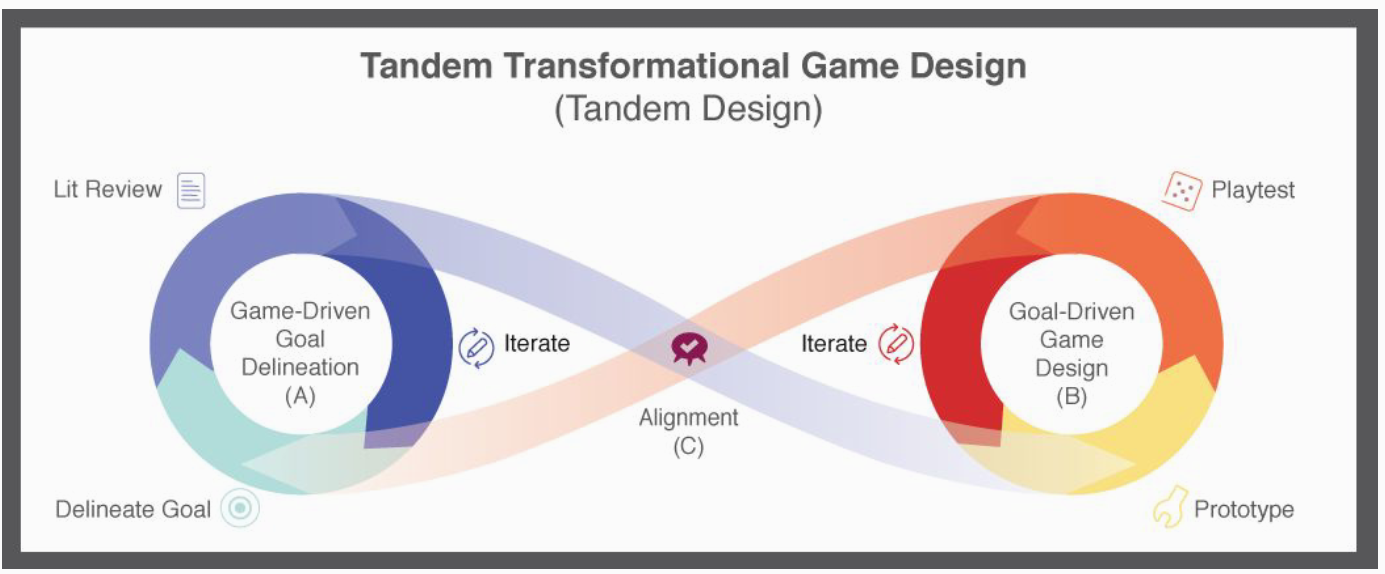 Iteration 2
2020-02-16
05-418/818 | Spring 2021 | Design of Educational Games
83
2020-02-16
05-418/818 | Spring 2021 | Design of Educational Games
84
Different Types of Levels
Build
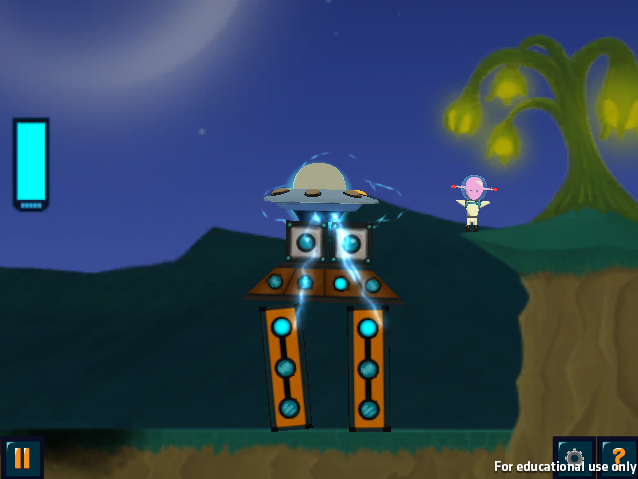 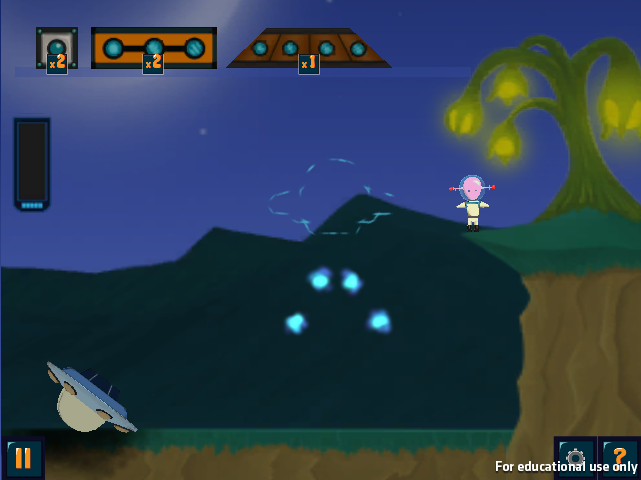 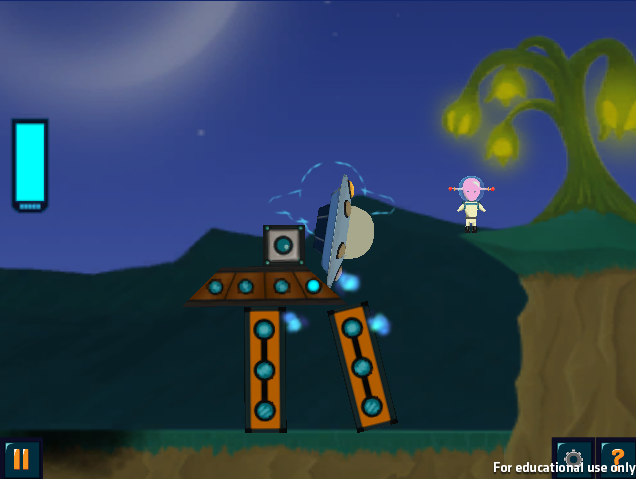 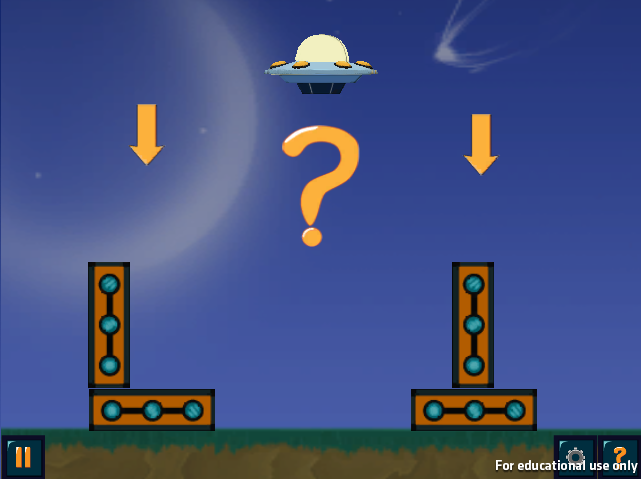 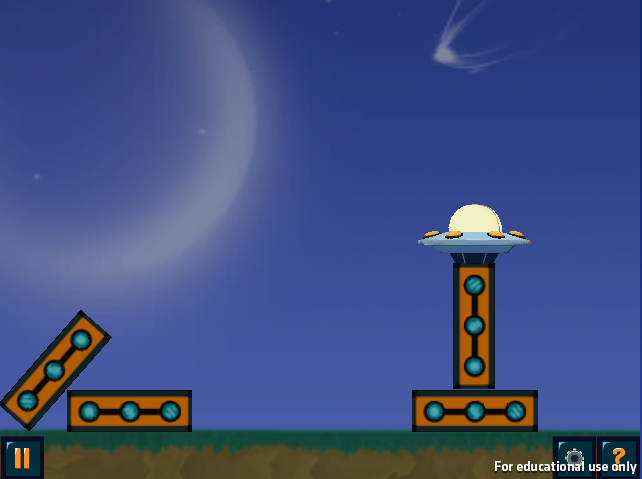 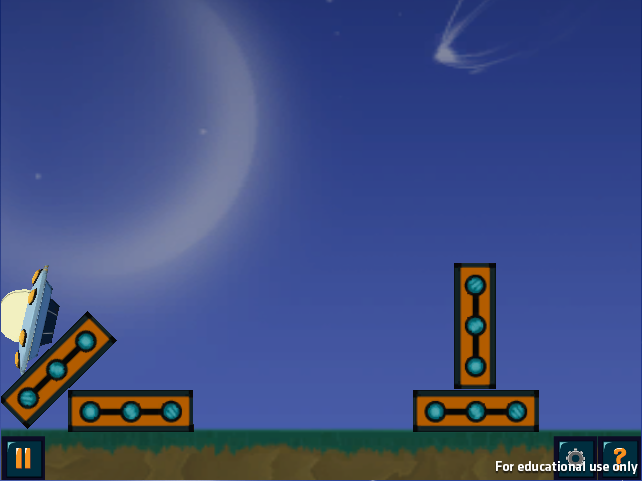 Contrasting Cases
2020-02-16
05-418/818 | Spring 2021 | Design of Educational Games
85
[Speaker Notes: RB is a block-building game w/ an alien theme

There are two kinds of levels in RumbelBlocks

Standard levels
-- The goal is to construct a tower that will reach a certain height and withstand an earthquake, using a given set of blocks.  Towers must also cover energy dots which scaffold learners into building structures that follow the principles.  Here, the dots lead learners to build a symmetrical tower.
-- Apply physics principles to achieve game goals but without strong scaffolds that focus learners on noticing the principles.

Contrast levels 
--- Players choose which of two towers will remain standing in the earthquake, then receive feedback.
– Use contrast to draw attention to principles.]
Mechanical flaws in early prototypes
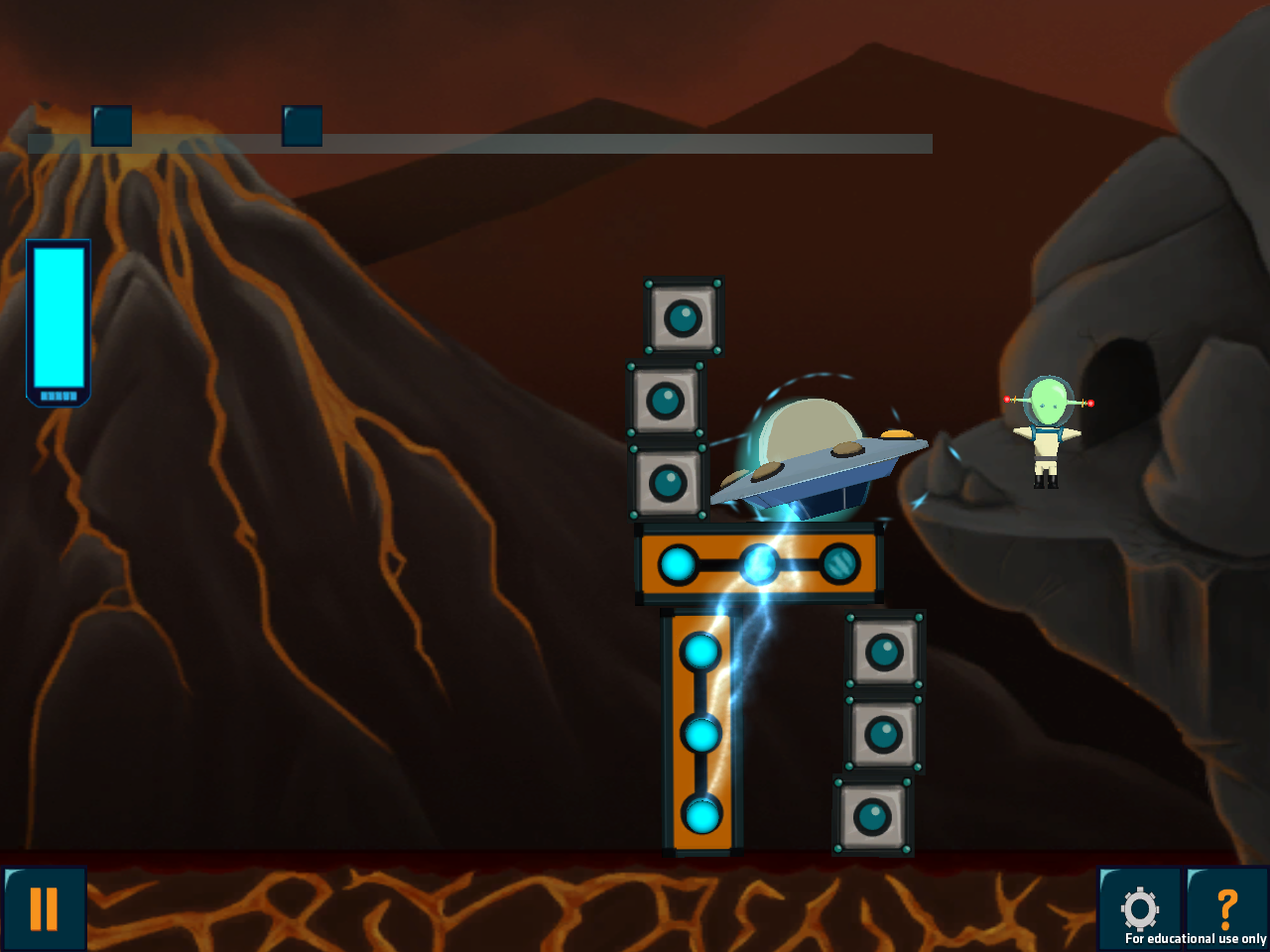 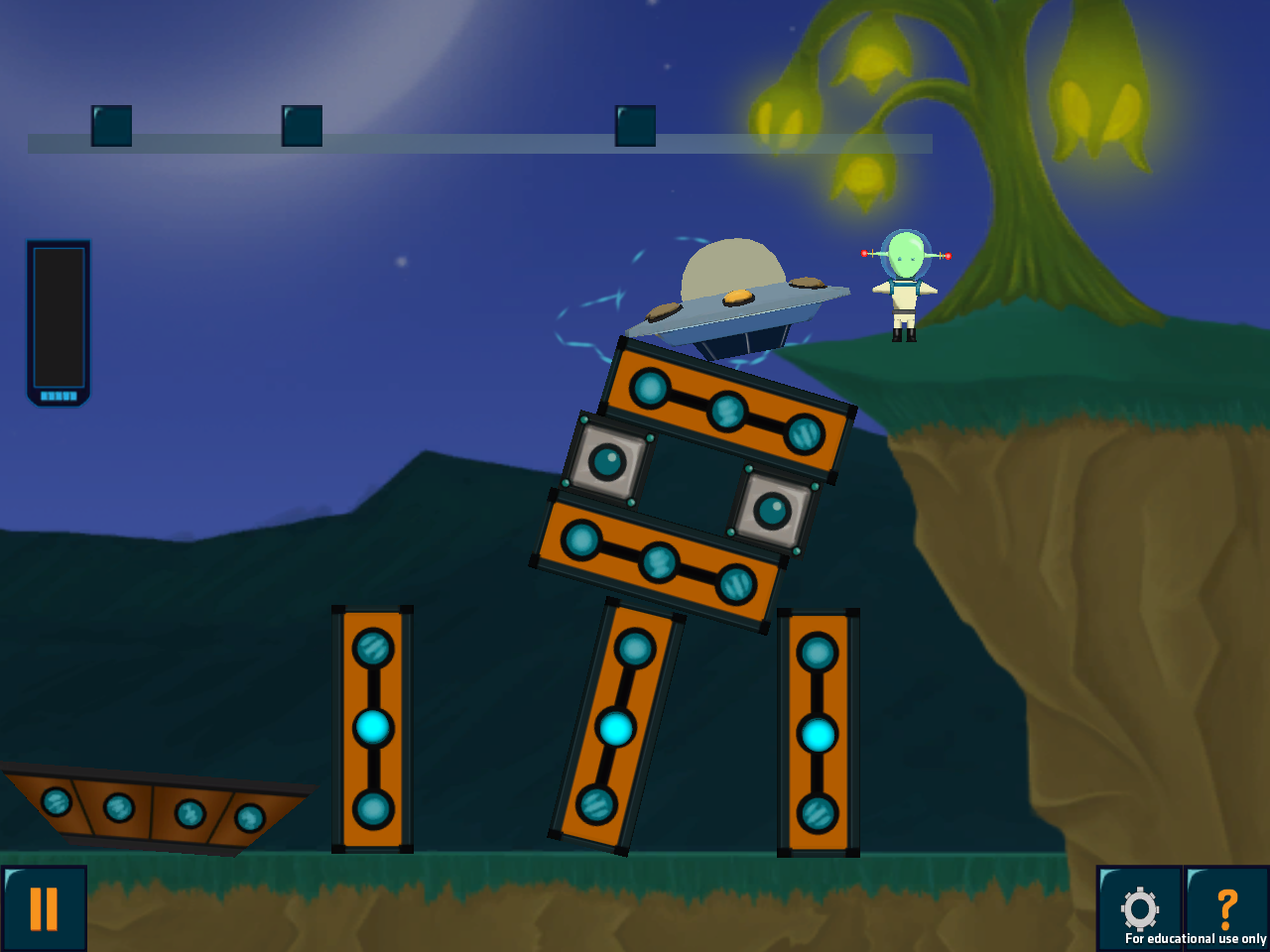 2020-02-16
05-418/818 | Spring 2021 | Design of Educational Games
86
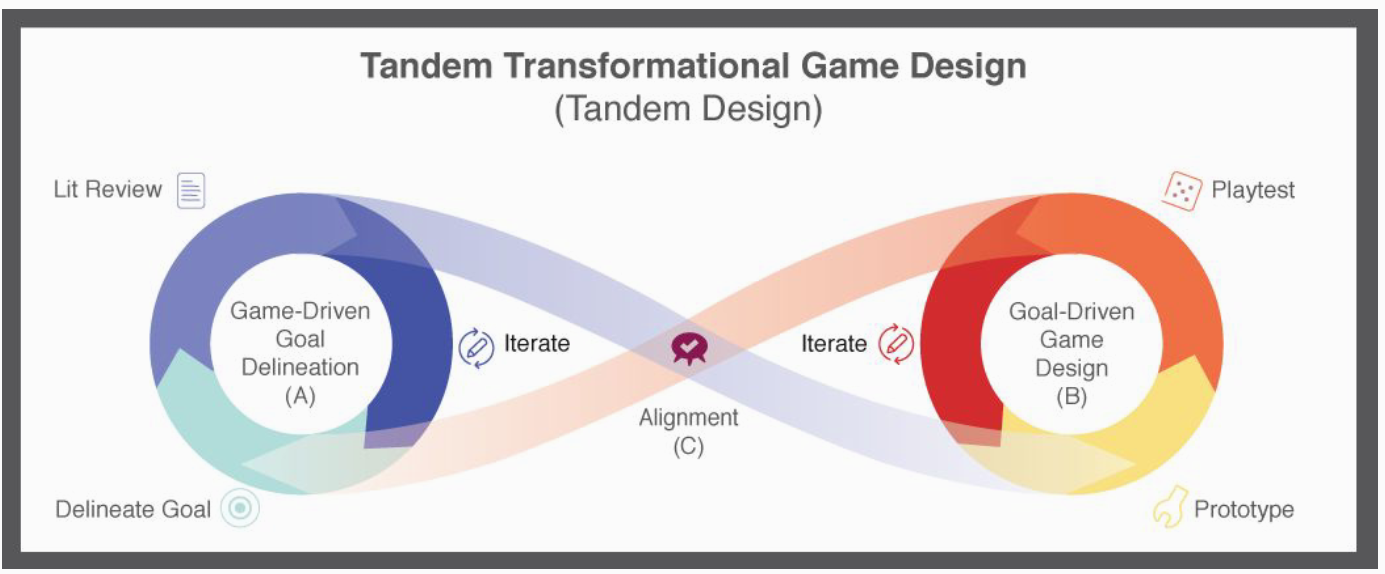 Iteration 2
2020-02-16
05-418/818 | Spring 2021 | Design of Educational Games
87
Formal Evaluation
First big playtest of the game with students in classrooms
281 K-3 students from 2 Pittsburgh Public Schools
Implemented counter-balanced pre-posttest levels in-game
In-game PRE
In-game POST
Game play
(~40 min total)
External PRE
External POST
Day 1
Day 2
Day 3
Day 4
2020-02-16
05-418/818 | Spring 2021 | Design of Educational Games
88
In-Game pre-posttests
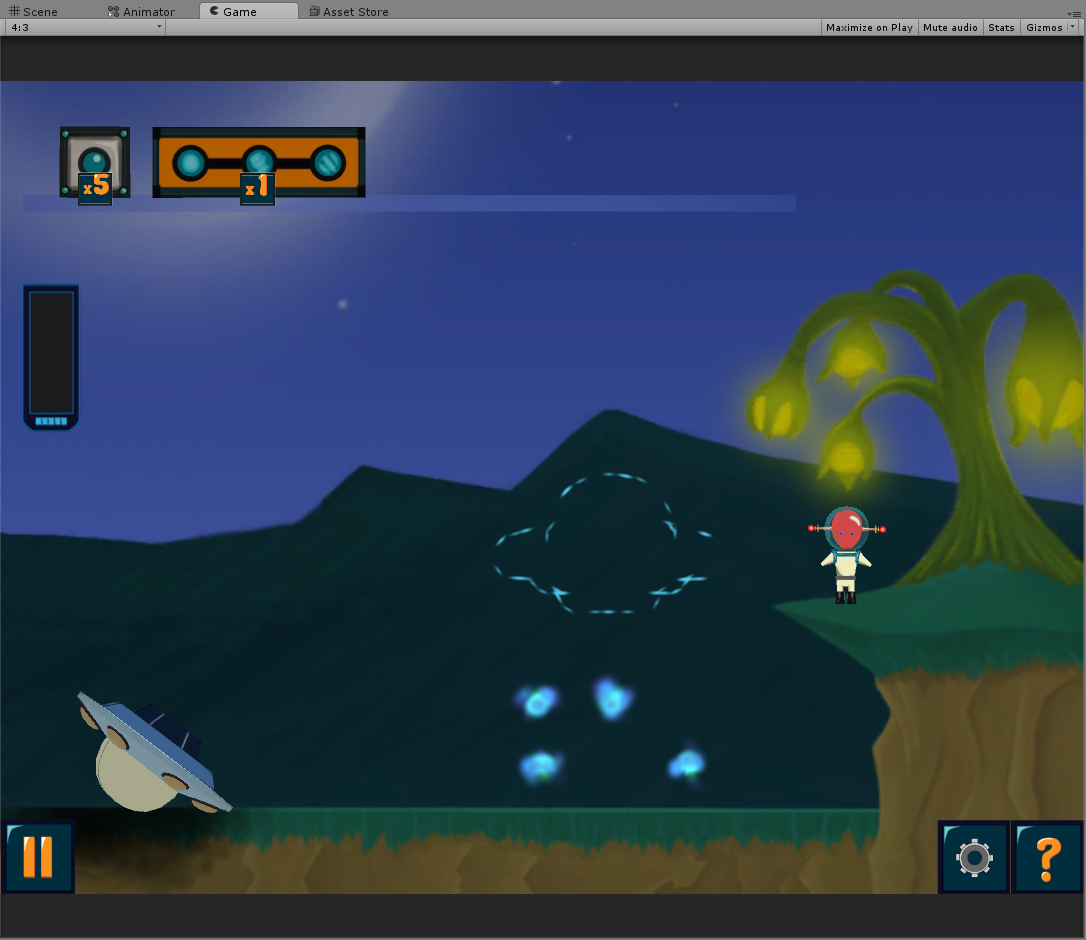 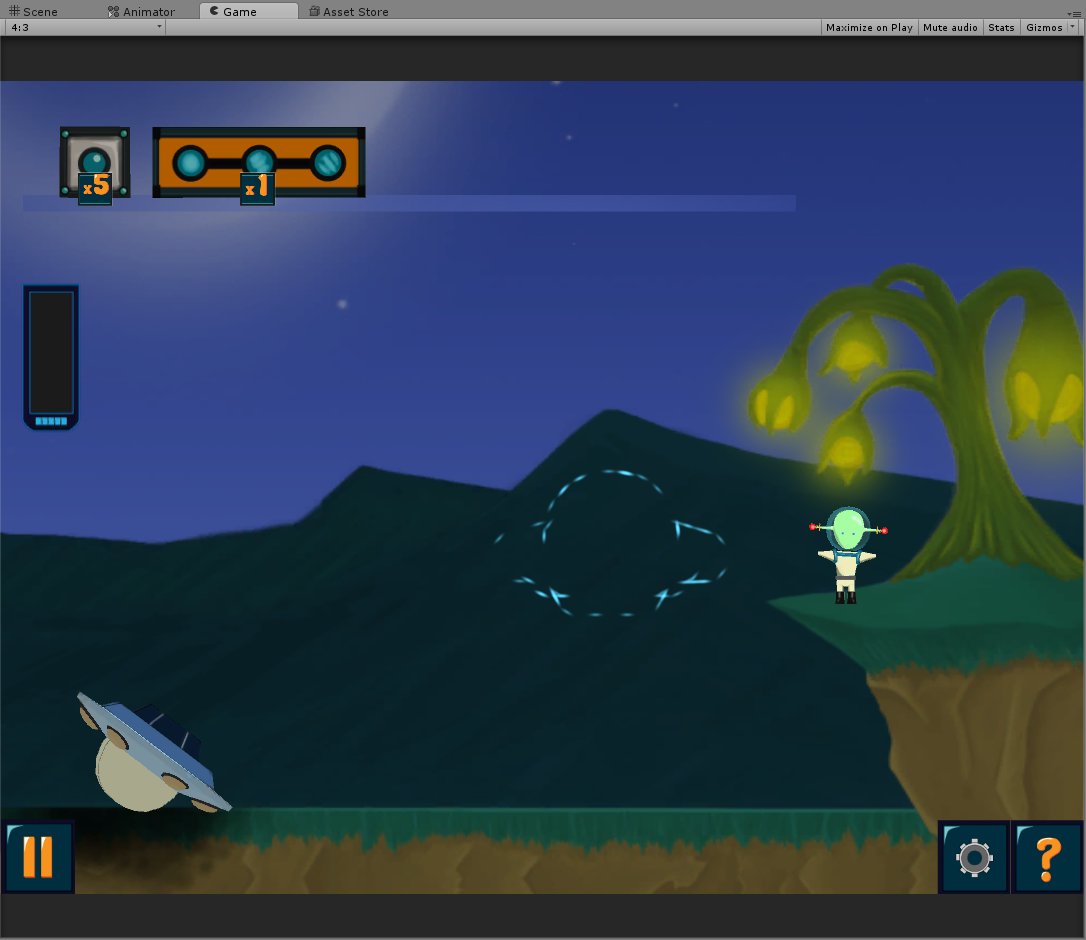 Original Level Design
Pre-posttest Level Design
8/4/2017
89
Principle-Relevant Metrics (PRMs)
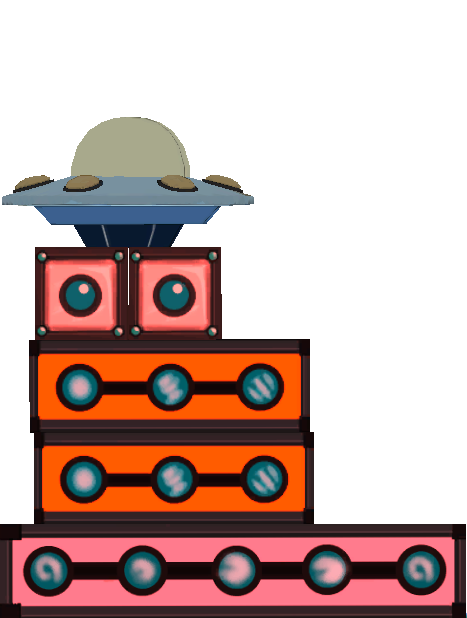 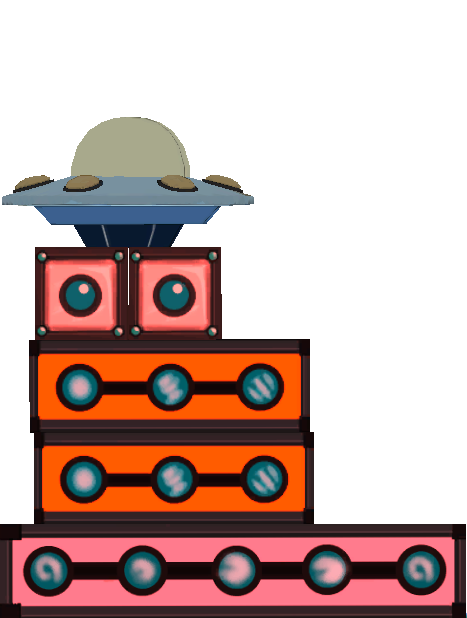 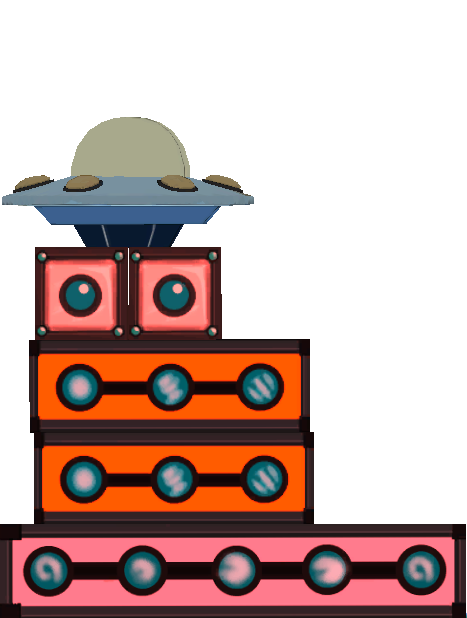 Symmetry Angle
Center of Mass Height
Base Width
2020-02-16
05-418/818 | Spring 2021 | Design of Educational Games
90
[Speaker Notes: Normalized per level to account for]
In-Game Pre-posttest Results
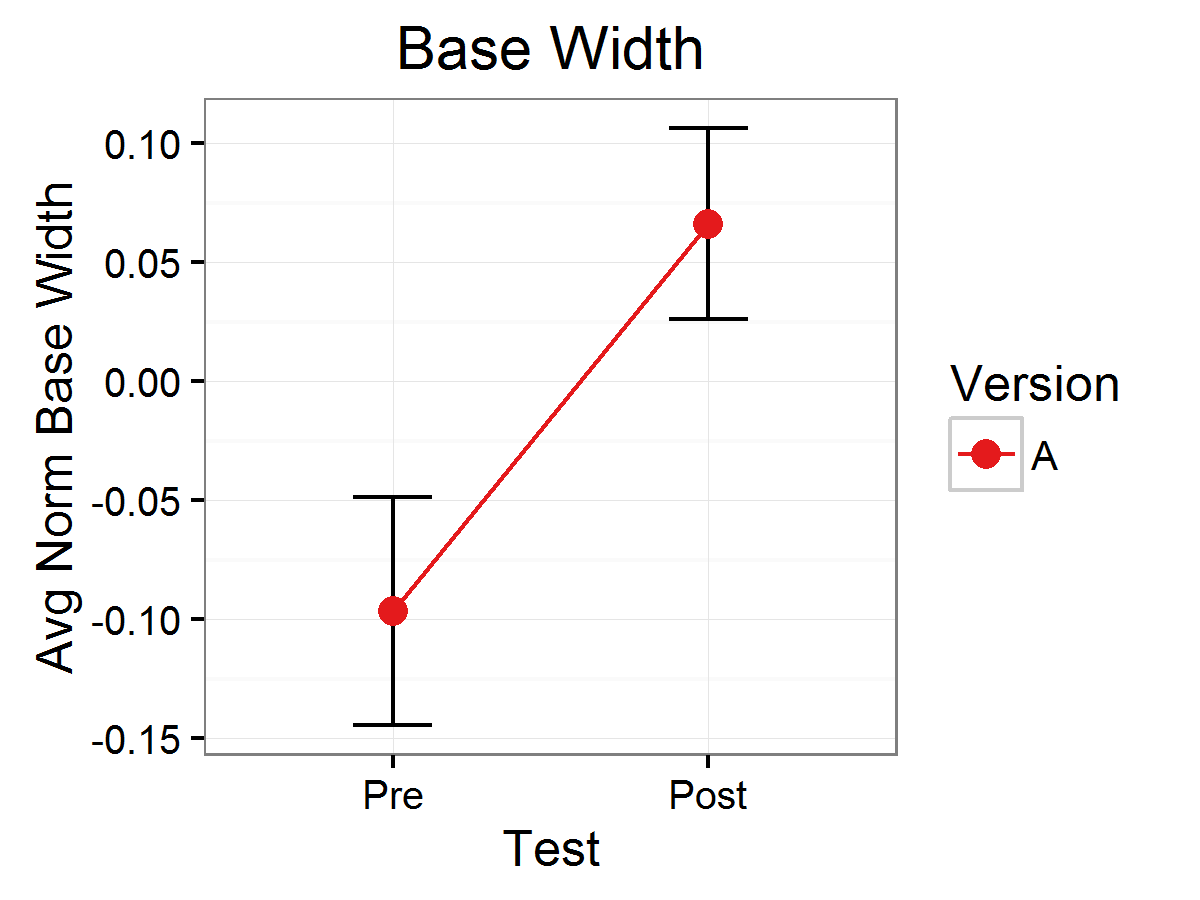 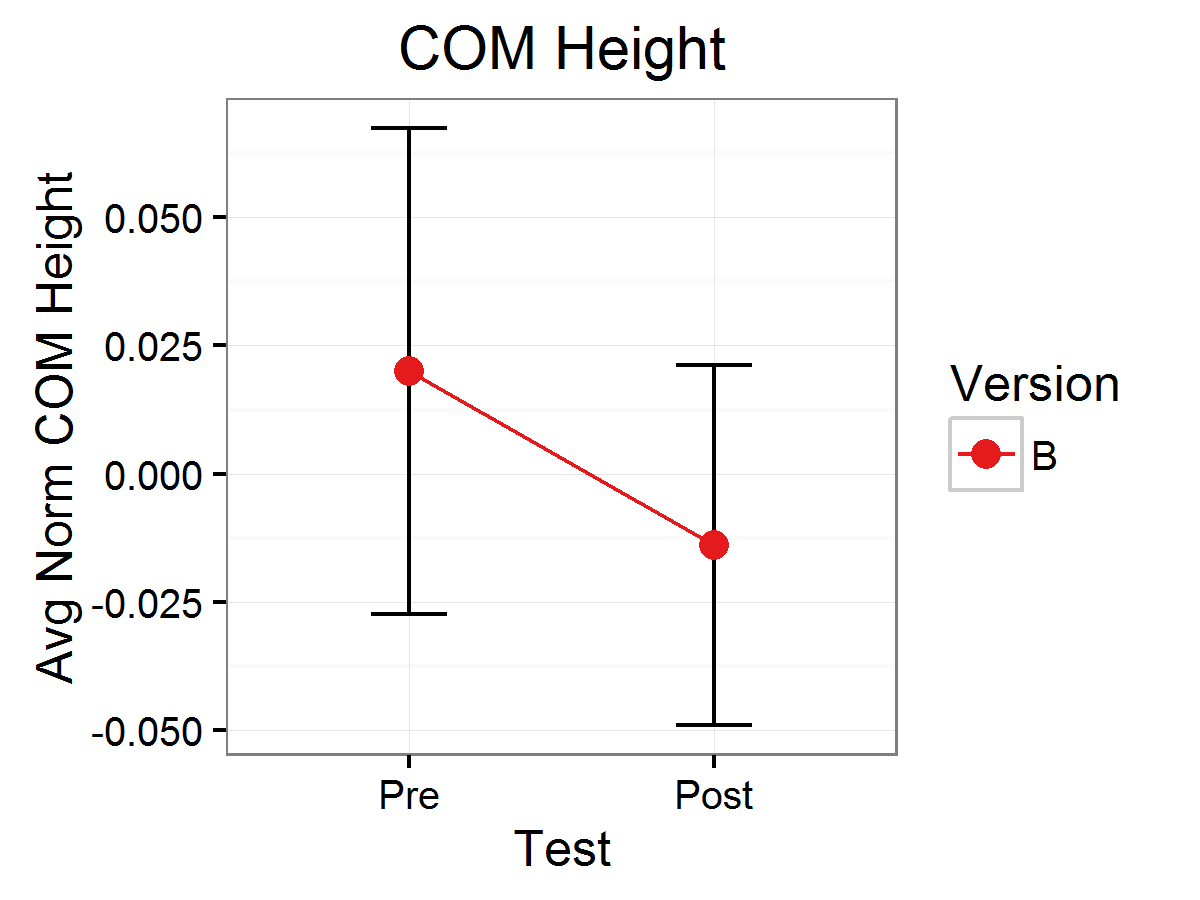 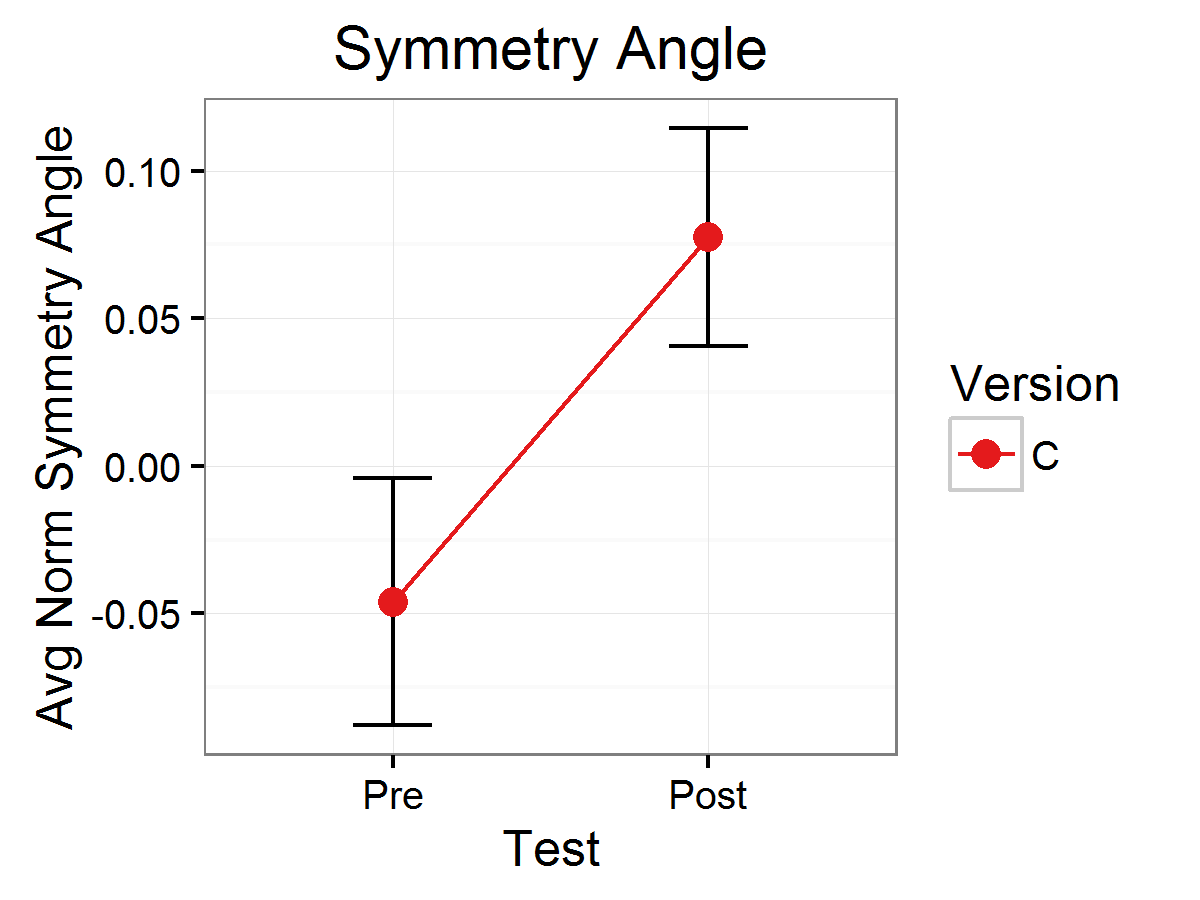 * p < .05
** p < .01
2020-02-16
05-418/818 | Spring 2021 | Design of Educational Games
91
[Speaker Notes: 174 students in these analyses]
Principles Predictive of Success?
Can you predict whether a tower would stand, or fall based on the principle-relevant metrics?
If not, then the game may be giving misleading or confusing feedback to learners
Ran a regression analysis predicting success from the PRMs of a solution
Found that Base Width and Symmetry Angle are good, COM Height not so much
2020-02-16
05-418/818 | Spring 2021 | Design of Educational Games
92
Issues we found
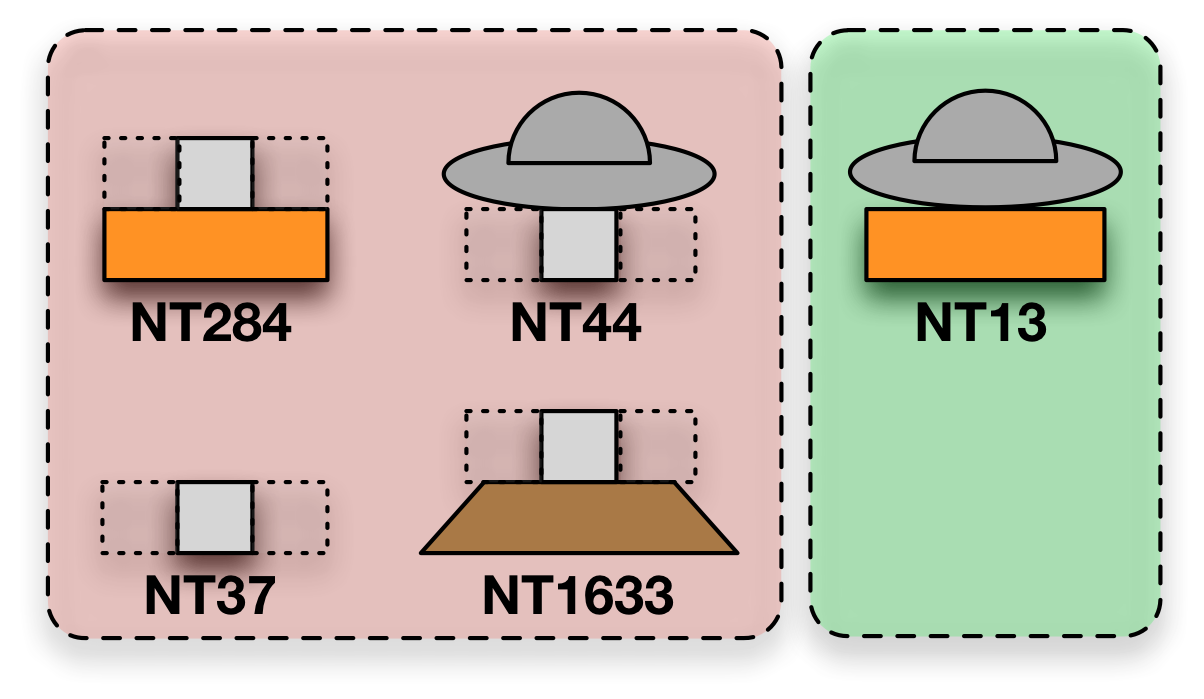 Students don’t seem to learn the low-center of mass principle very well
Did some fancy ML pattern analysis and found:
Micro-faults in towers are predictive of success and failure
Principles are based on whole structures
How might we fix these things?
Failure
Success
2020-02-16
05-418/818 | Spring 2021 | Design of Educational Games
93
How might you address this micro-fault issue?
Maybe replace the spaceship with an alien
We could show them the center of mass
You could give the alien tools to attach all the blocks together
2020-02-16
05-418/818 | Spring 2021 | Design of Educational Games
94
Continued Iterations…
Explored several more iterations:
Introduced self-explanation mechanics
Improved learning 
Explore several design variations to fix micro-faults issue 
Did not improve learning 

Ultimately the project ended and the game is stuck where we left it
2020-02-16
05-418/818 | Spring 2021 | Design of Educational Games
95
2020-02-16
05-418/818 | Spring 2021 | Design of Educational Games
96
Practicalities of Ed Game Design
2020-02-16
05-418/818 | Spring 2021 | Design of Educational Games
97
Game Development Primer andProduction Considerations
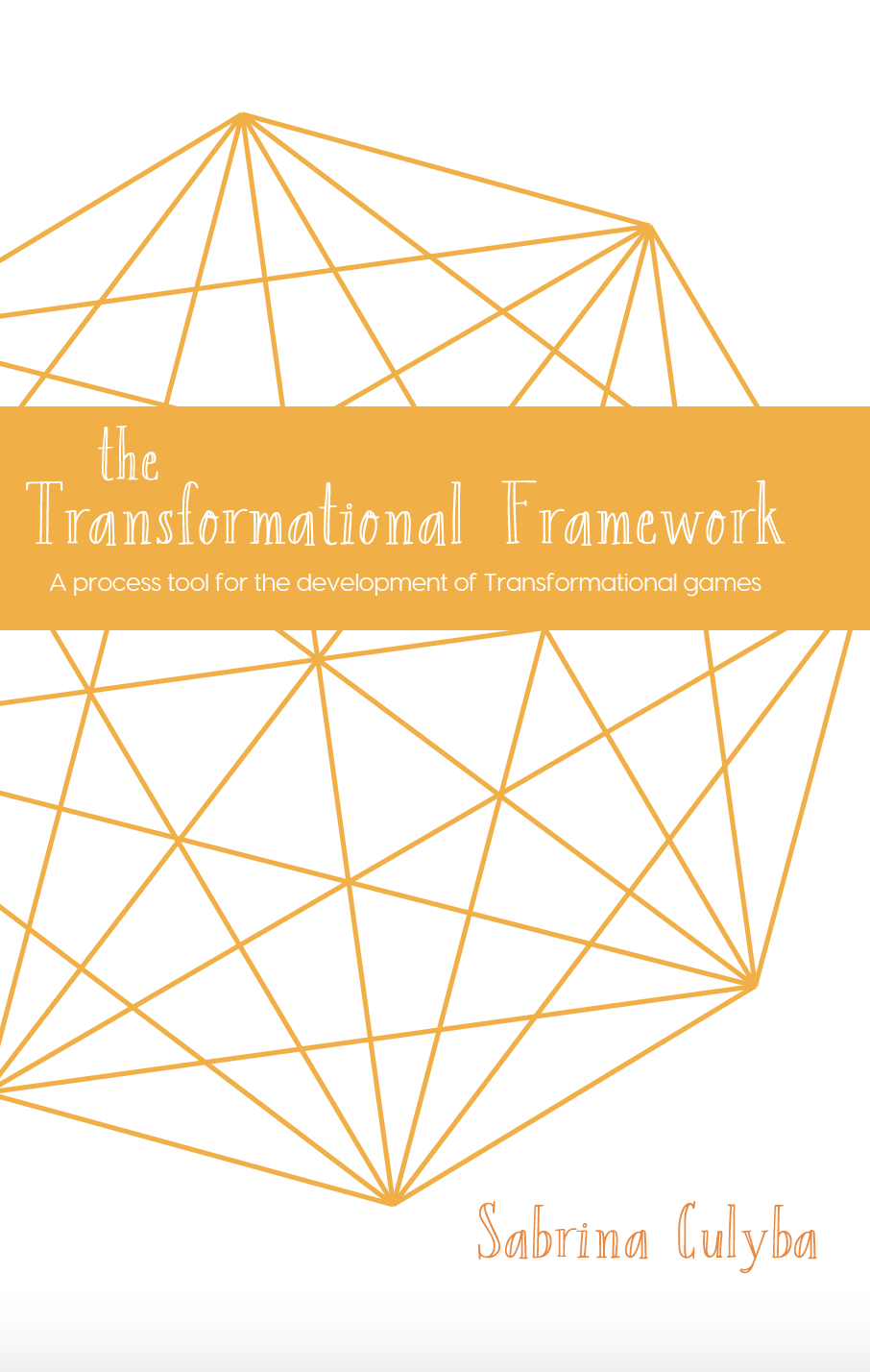 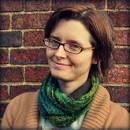 Sabrina Culyba
Culyba, S. H. (2018). The Transformational Framework: A process tool for the development of Transformational games. Retrieved from http://press.etc.cmu.edu/index.php/product/the-transformational-framework/
2020-02-16
05-418/818 | Spring 2021 | Design of Educational Games
98
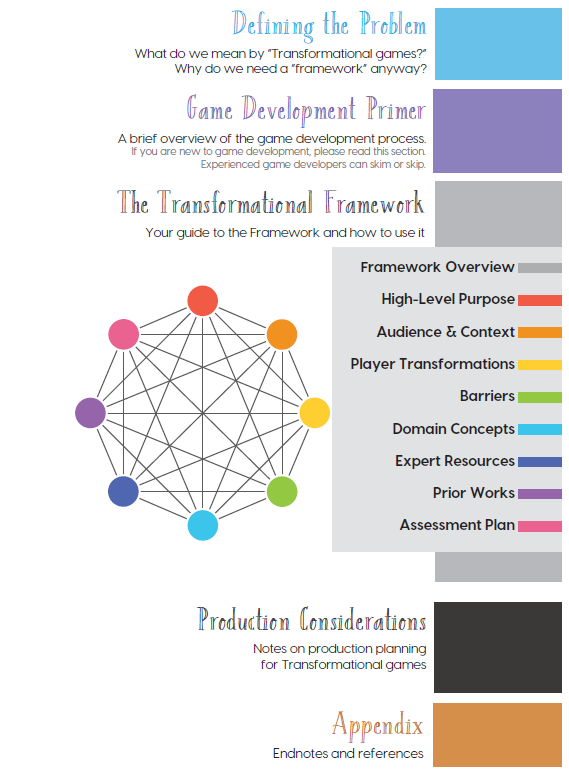 Some Quick Context
You read these
2020-02-16
05-418/818 | Spring 2021 | Design of Educational Games
99
Other thoughts (Culyba)
2020-02-16
05-418/818 | Spring 2021 | Design of Educational Games
100
Game Dev Timeline
Concept
Pre-production
Production
pre-Alpha
Alpha
Beta
QA
Ship
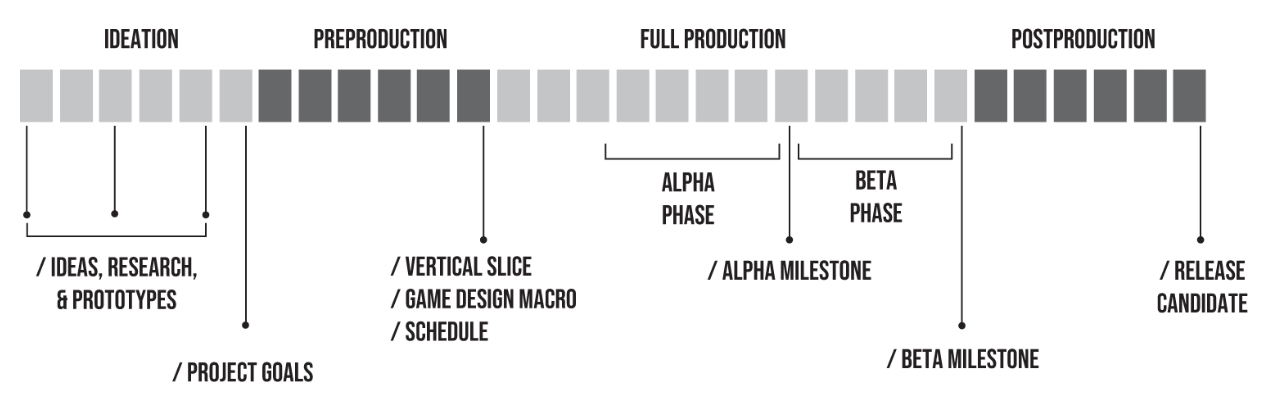 2020-02-16
05-418/818 | Spring 2021 | Design of Educational Games
101
The Game Development Team
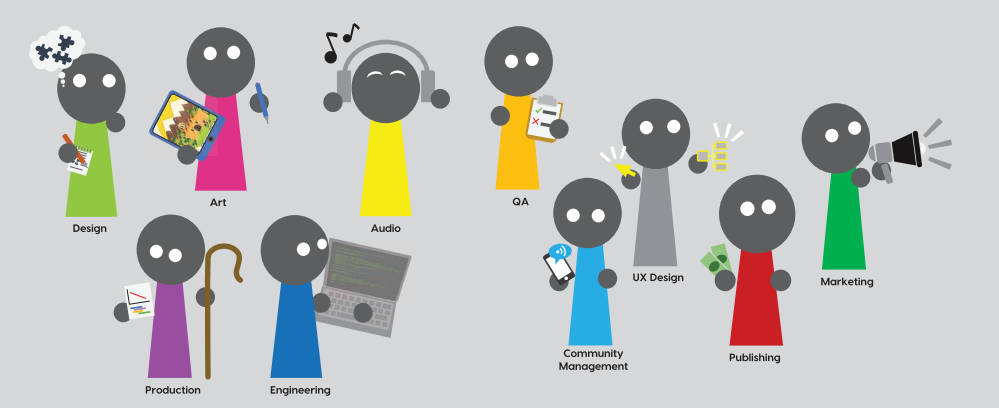 2020-02-16
05-418/818 | Spring 2021 | Design of Educational Games
102
What you should ask for as a developer
“Everyone” is not an audience
Not always obvious what is hard vs easy
Surprises are bad
Part of managing risk is making cuts
Have a clear chain of approval
Late feedback is the worst feedback
2020-02-16
05-418/818 | Spring 2021 | Design of Educational Games
103
Doing More with Less…
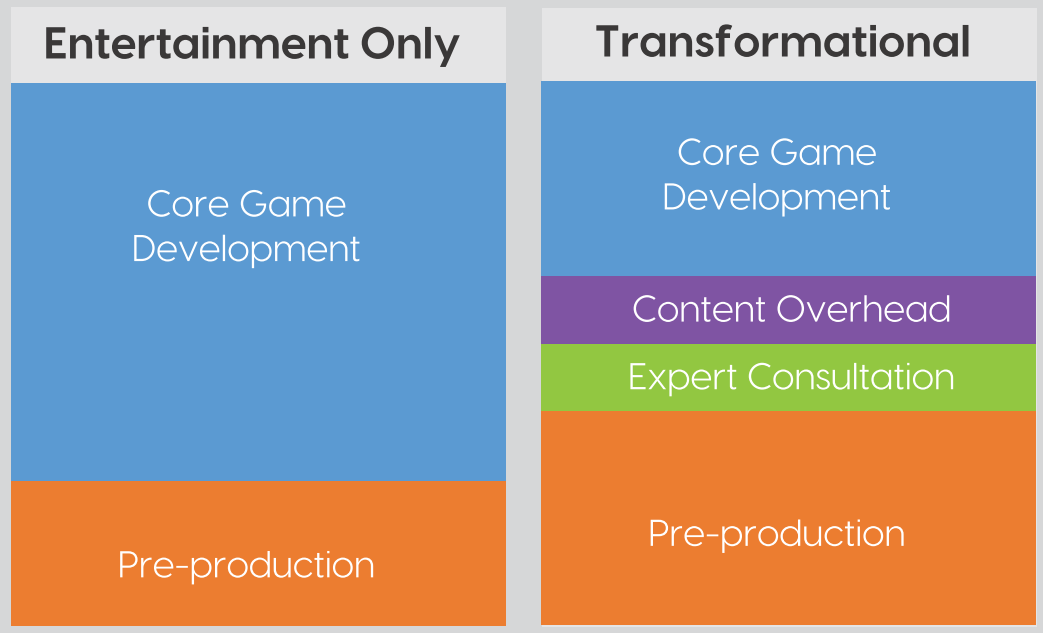 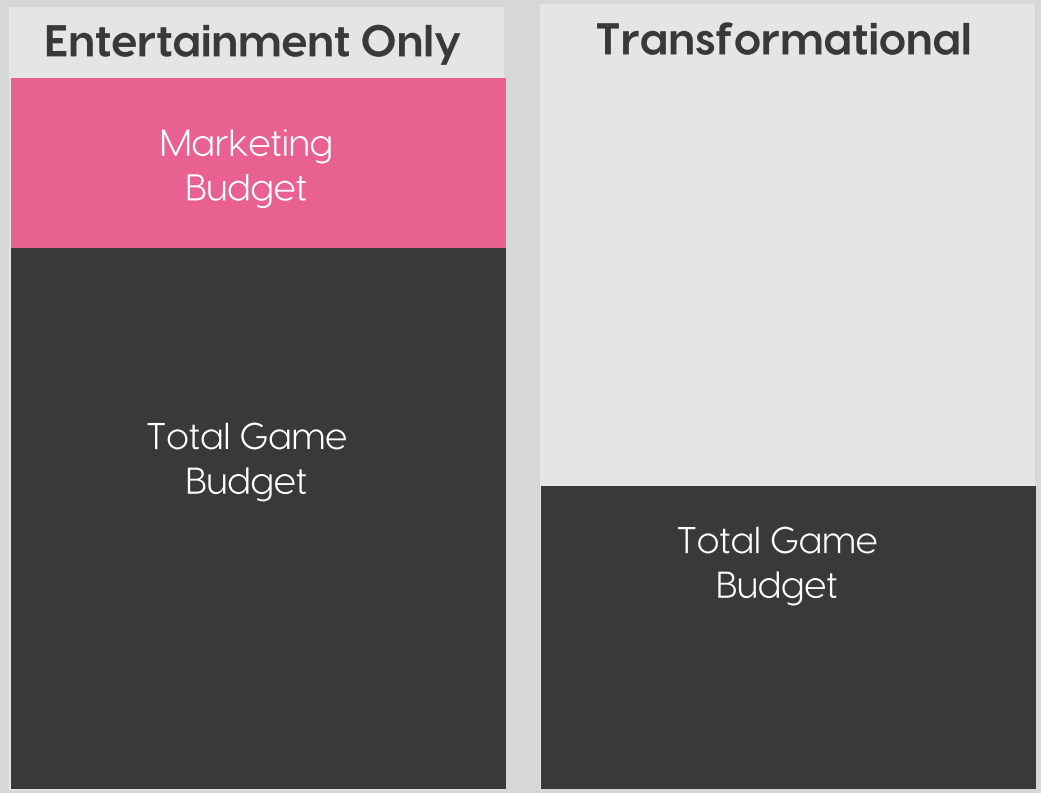 Relative Effort Required
Relative Resources Available
2020-02-16
05-418/818 | Spring 2021 | Design of Educational Games
104
Additional Considerations
Pre-production will take longer
More people will be involved in content and review
You have to test for more than fun/engagement
Educators’ use of your game is dependent on the support you provide
Stakes are generally higher
content mistakes are more important and fixing them is a priority
2020-02-16
05-418/818 | Spring 2021 | Design of Educational Games
105
For next time
Crit Post Submission Opportunity 1 is Next Tuesday @23:59 US Eastern Time
You will want access to both a note book (something to write with) and a laptop for Thursday
I’ll try to “publish” the rest of Act 2 to Canvas by the end of this week
If you have any feedback about how live sessions are going please let me know: https://edugames.design/feedback
2020-02-16
05-418/818 | Spring 2021 | Design of Educational Games
106
2020-02-16
05-418/818 | Spring 2021 | Design of Educational Games
107